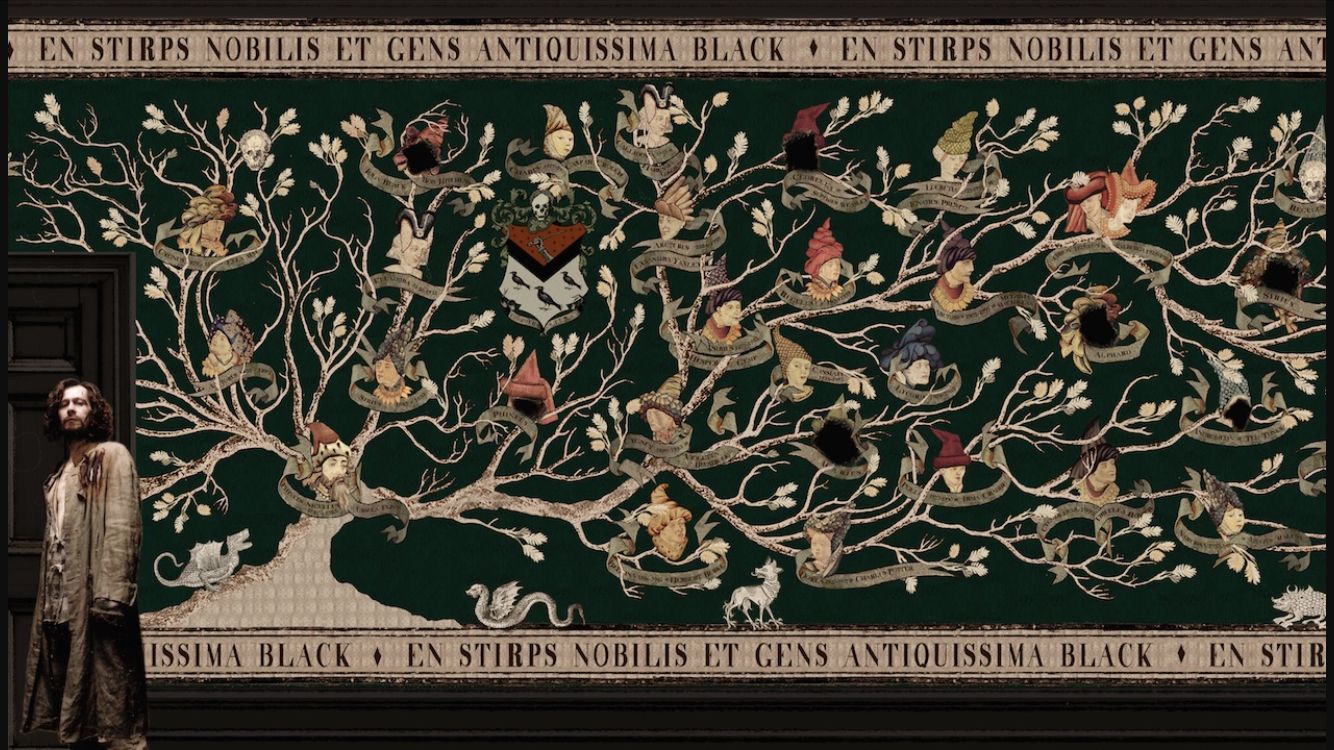 RODOKMENY
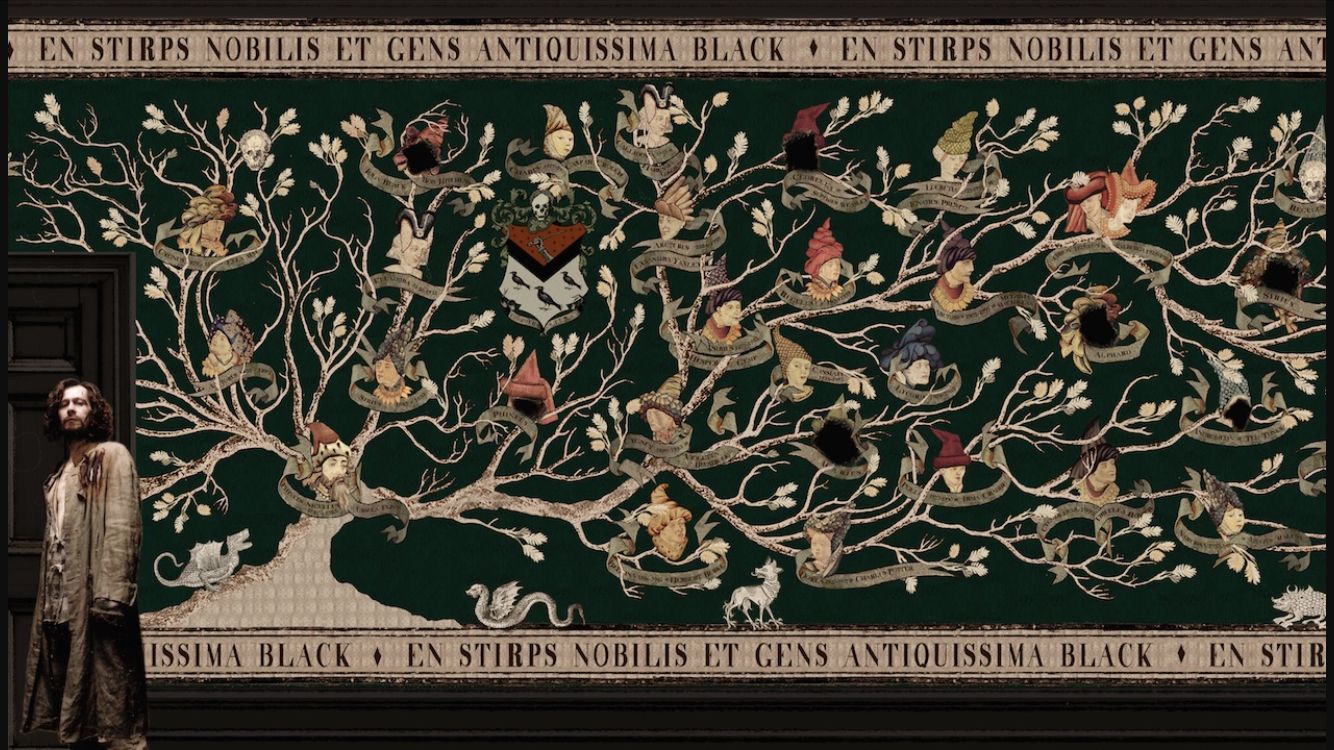 genealogie – lat. genus, řec. génos = rod
význam v historii
význam v genetice
● studium dědičnosti znaku - dominantní / recesivní
	  - vázaný na pohlaví
	  - …
→ identifikace genů (viz dědičnost zbarvení vlasů a očí)
● genetické poradenství - rodinná anamnéza (věk, zdravotní stav, příčiny smrti)
				      - sestavení rodokmenu
				      - cytogenetické (karyotyp)
					molekulárně-genetické vyšetření, …
→ stanovení rizika pro další potomky, diagnóza, prognóza
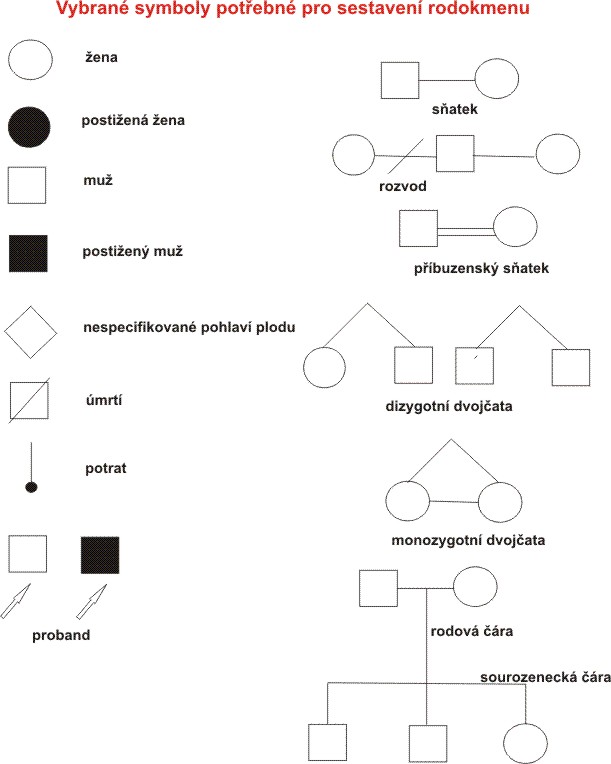 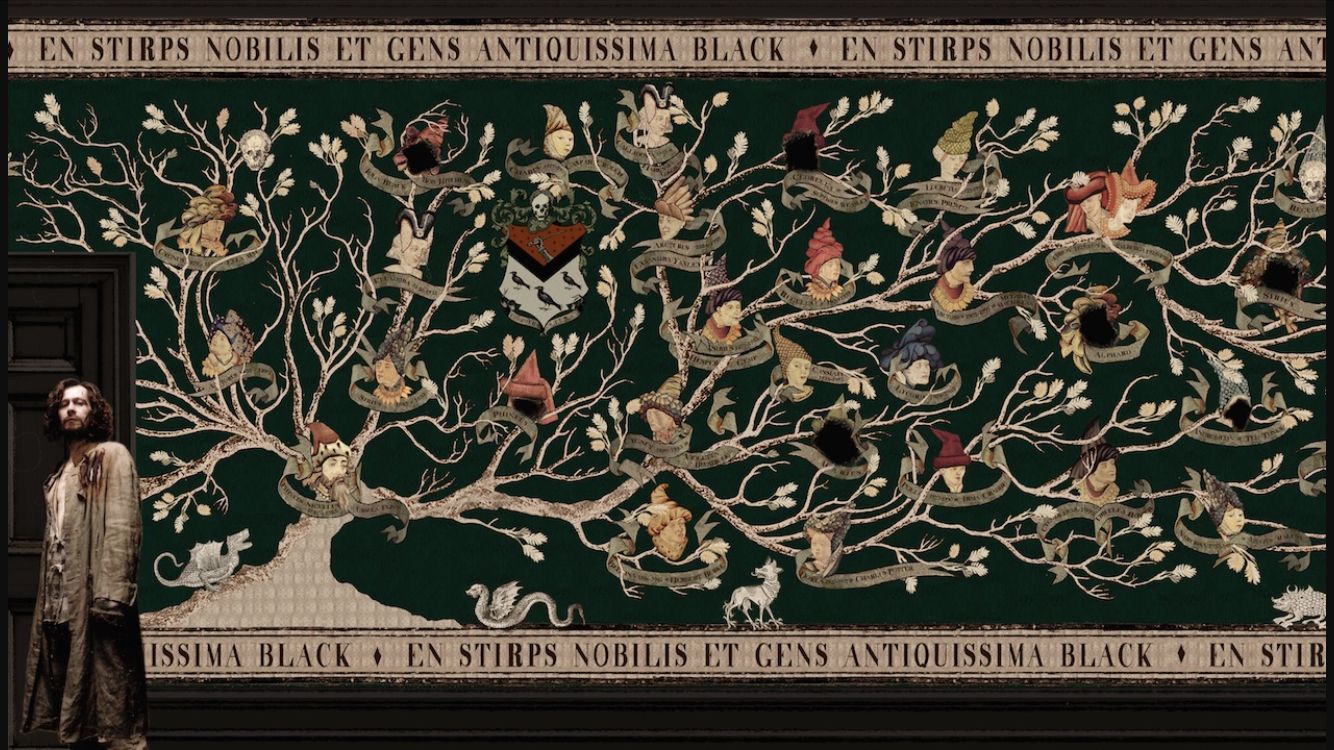 rodokmeny využívají značky
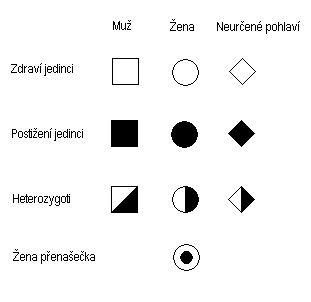 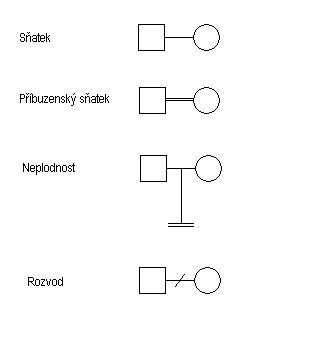 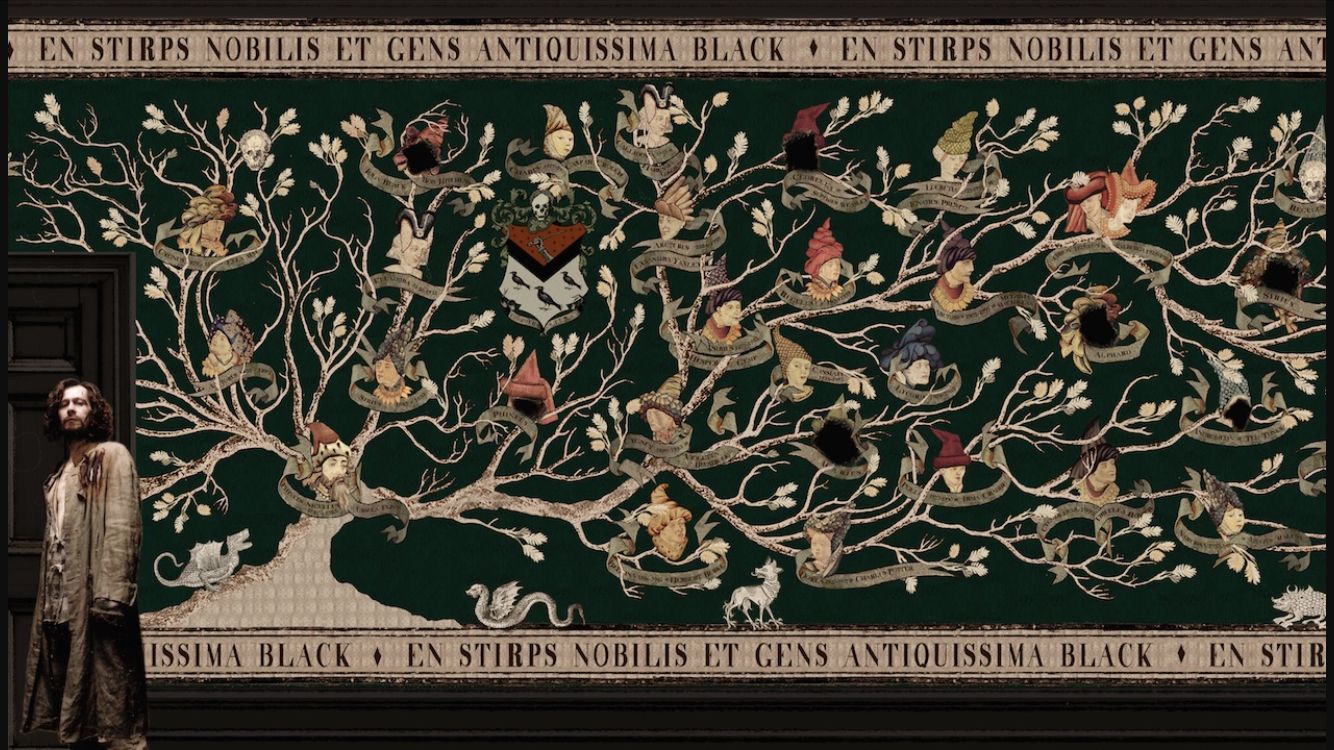 v rodokmenech se mohou číslovat generace	-	ŘÍMSKÉ ČÍSLICE
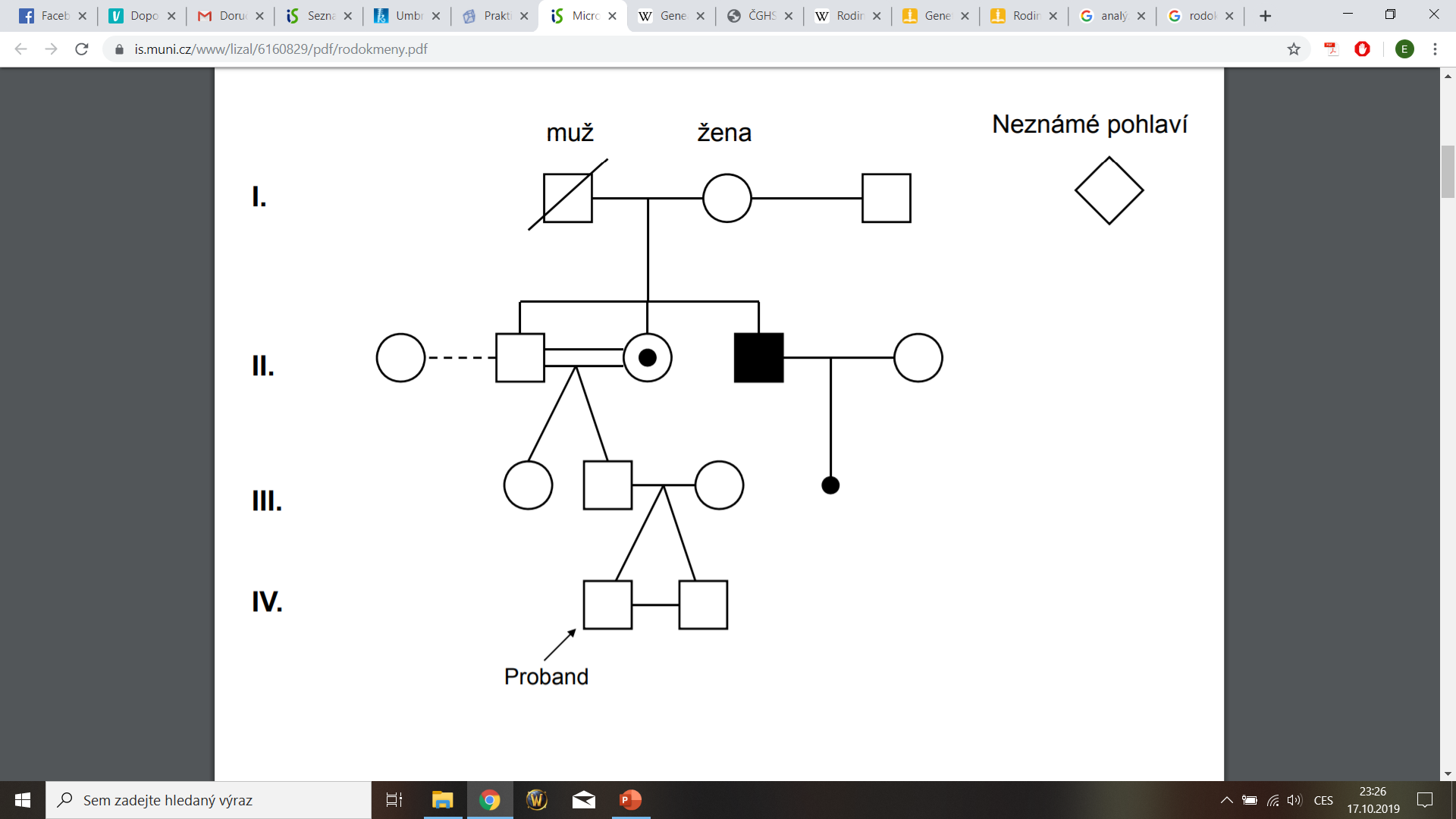 i jedinci 							-	ARABSKÉ ČÍSLICE
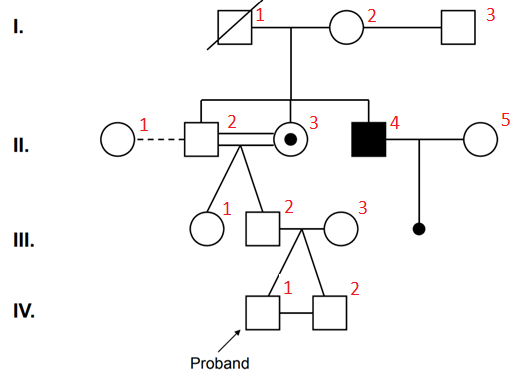 V praktiku a na přednáškách číslování neřešíme
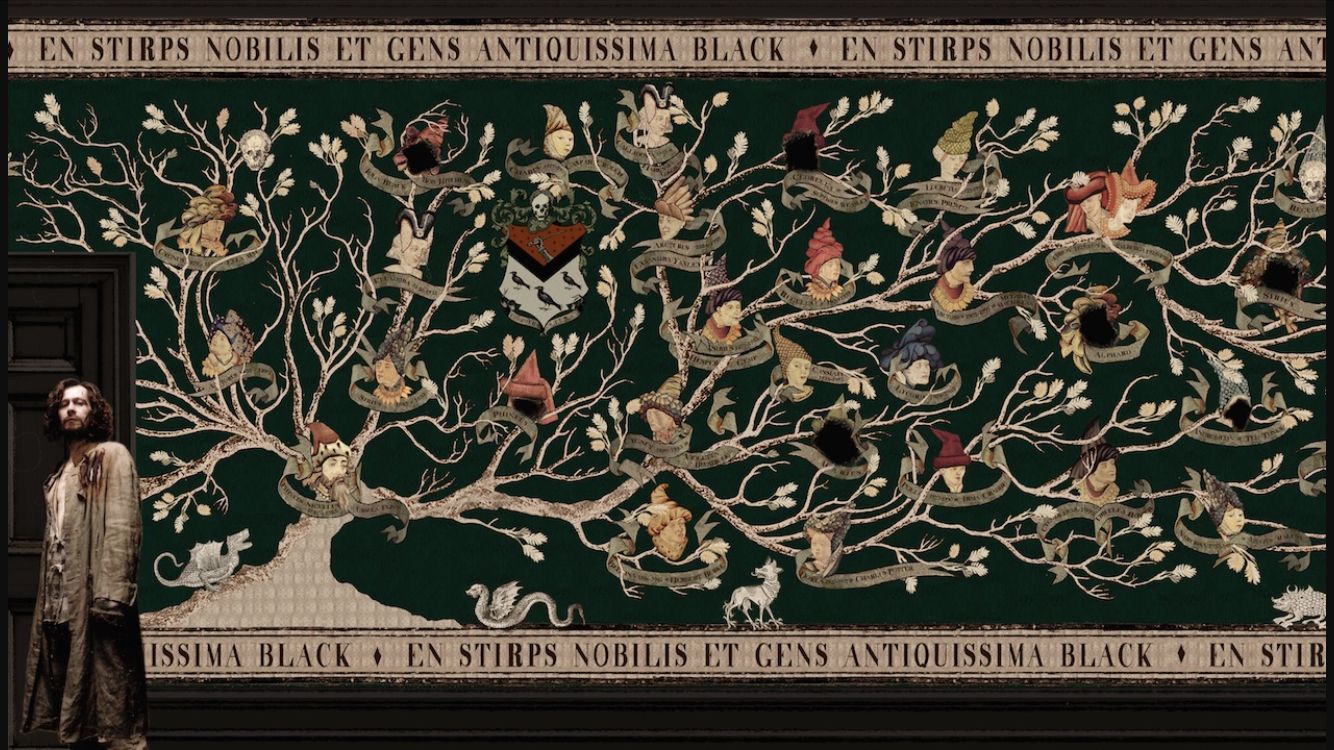 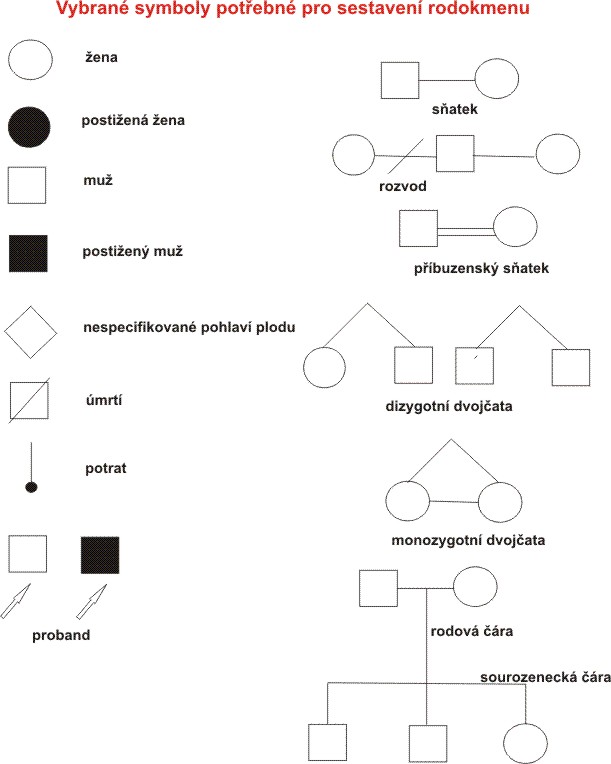 příbuzenský sňatek = konsangvinita
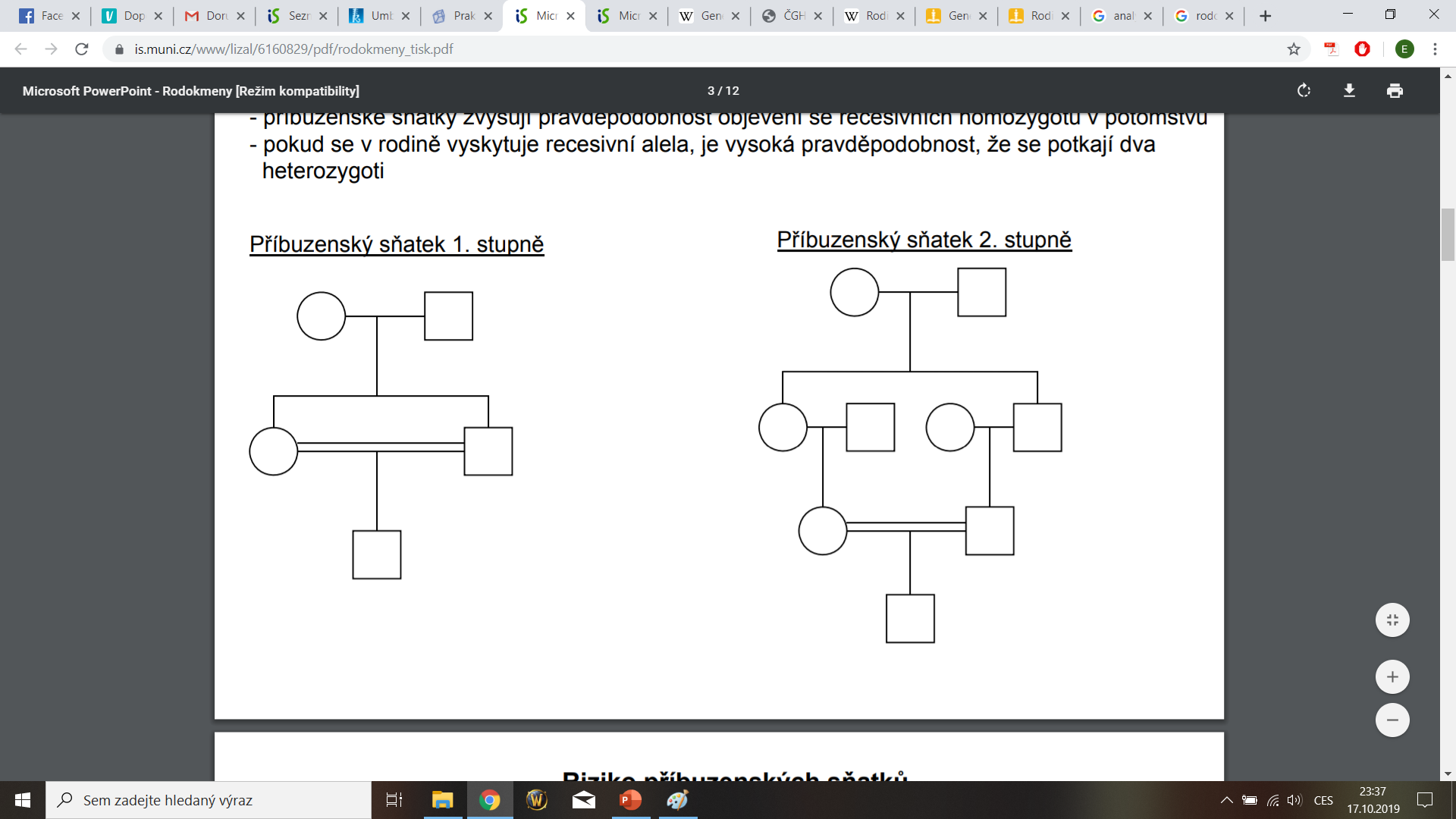 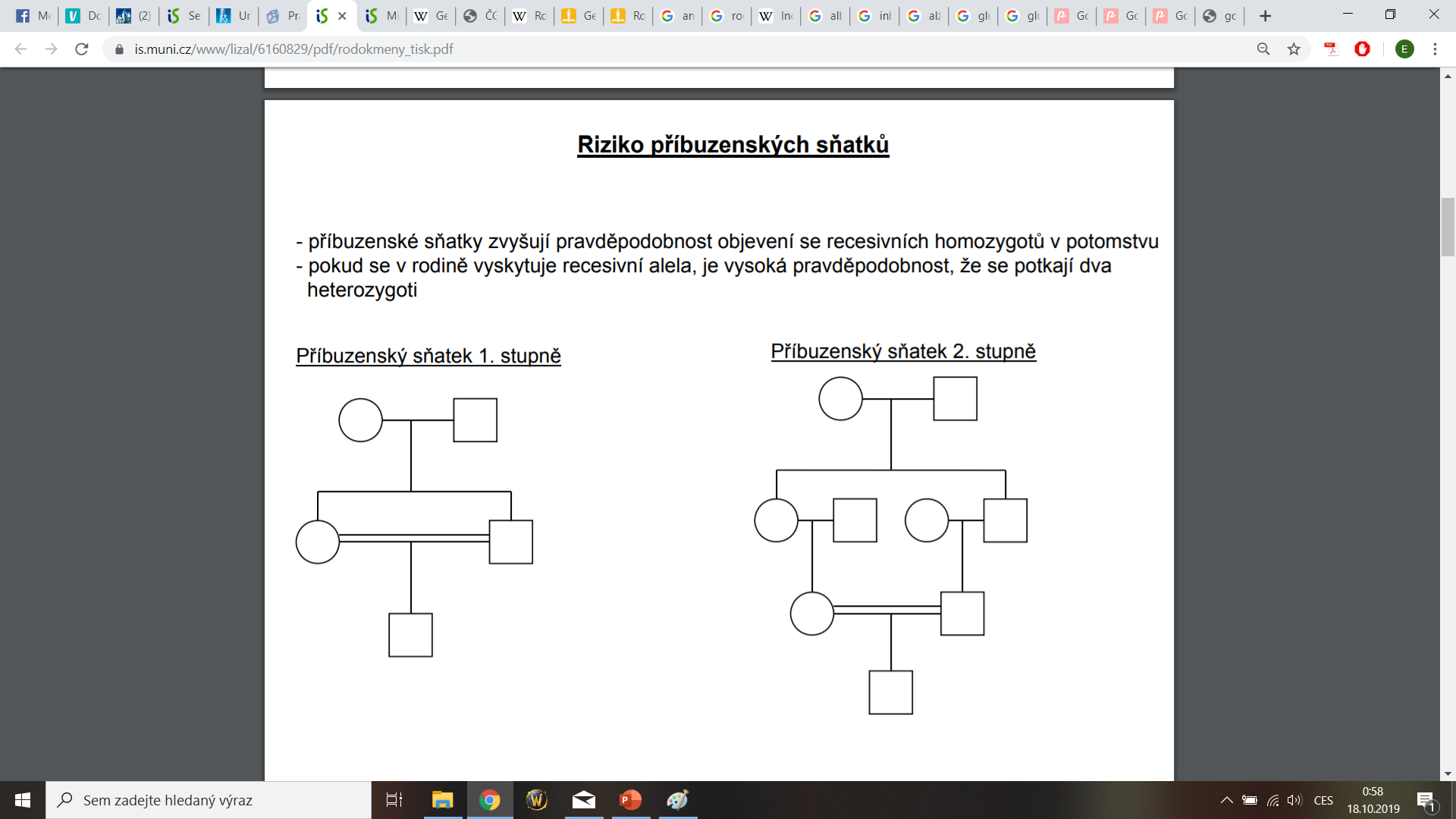 Vyšší riziko narození postiženého potomka
				PROČ?
incest - bratr-sestra
            - rodič-potomek
    ILEGÁLNÍ (u nás, včetně adoptivních a nevlastních)
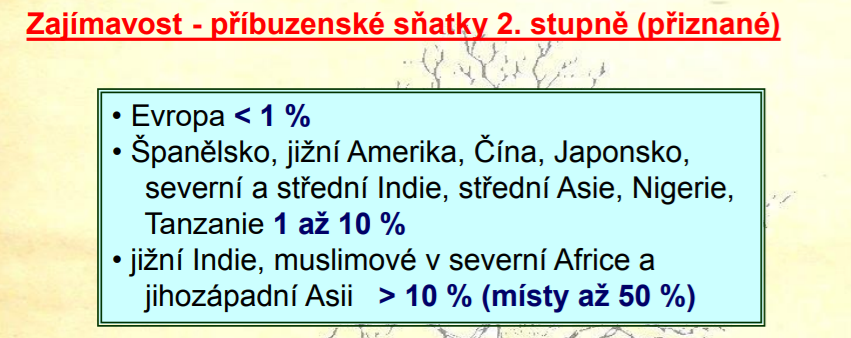 bratranec-sestřenice
LEGÁLNÍ (u nás)
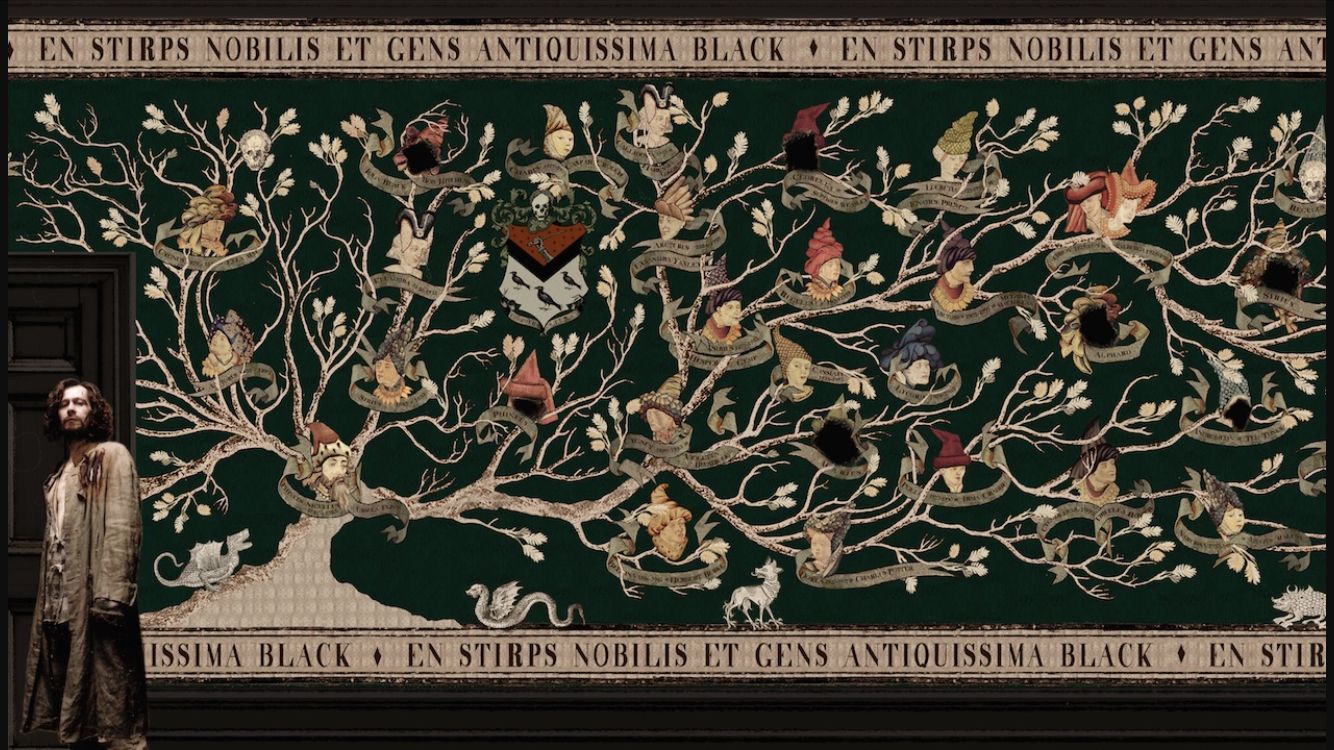 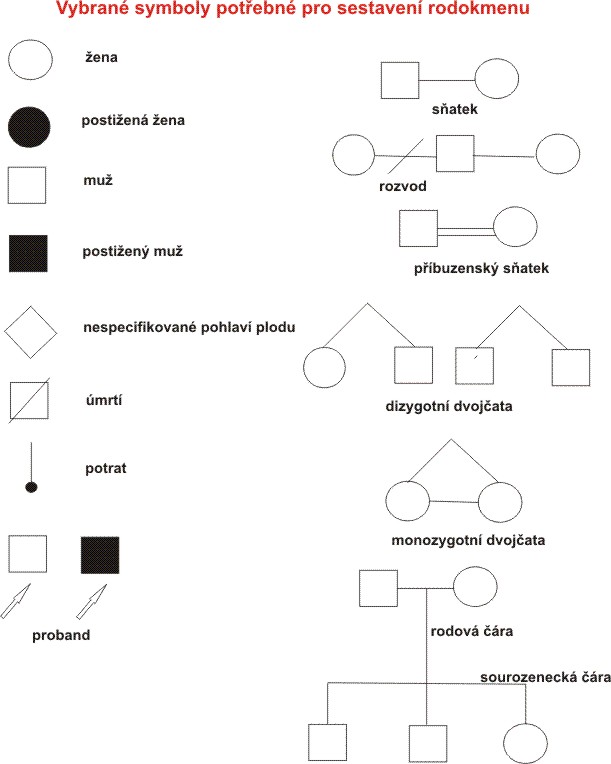 příbuzenský sňatek = konsangvinita
- dědičné nemoci – dědí se – výskyt v rodinách
	→ vyšší riziko, že se sejdou dva nemocní/přenašeči
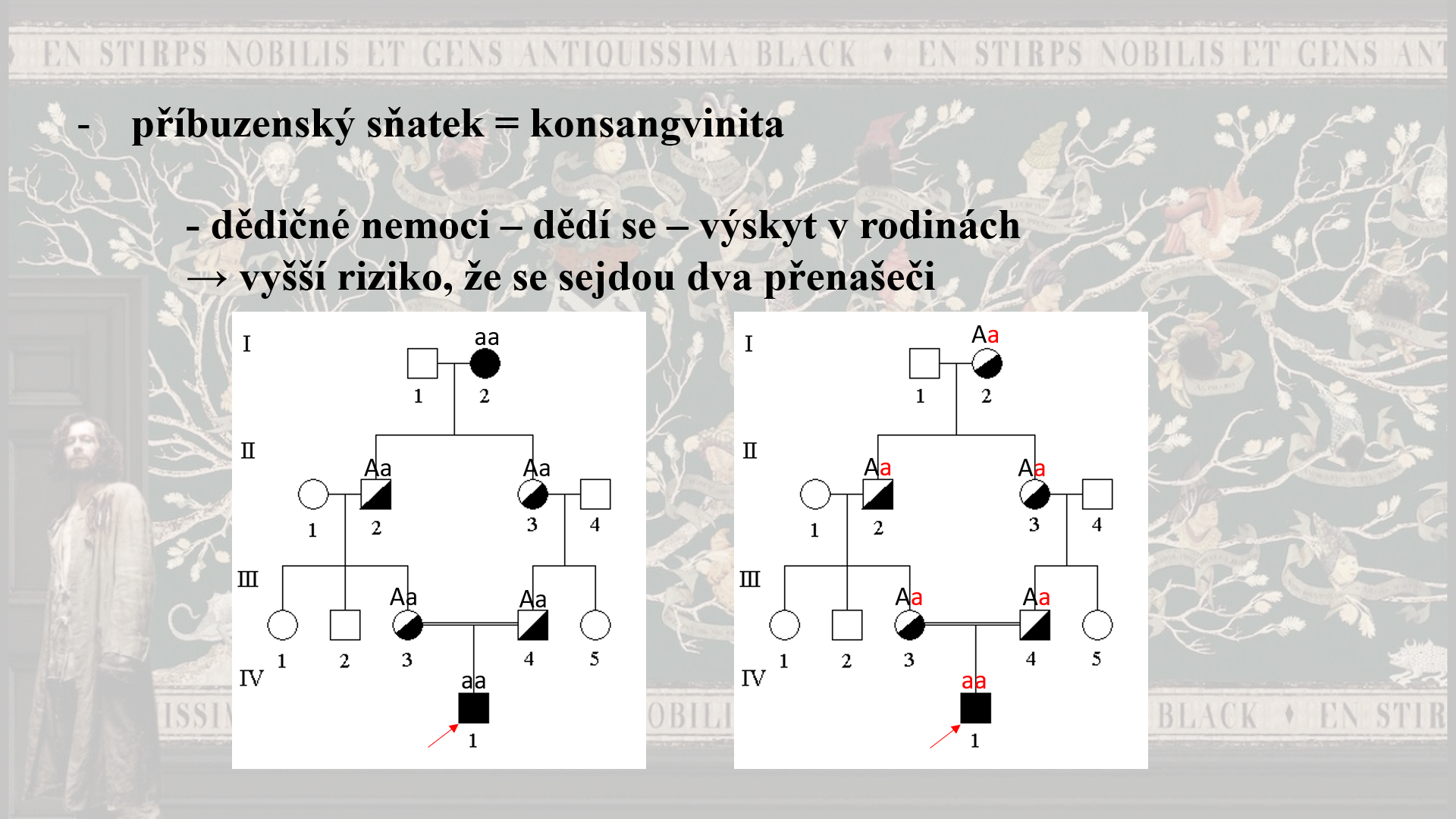 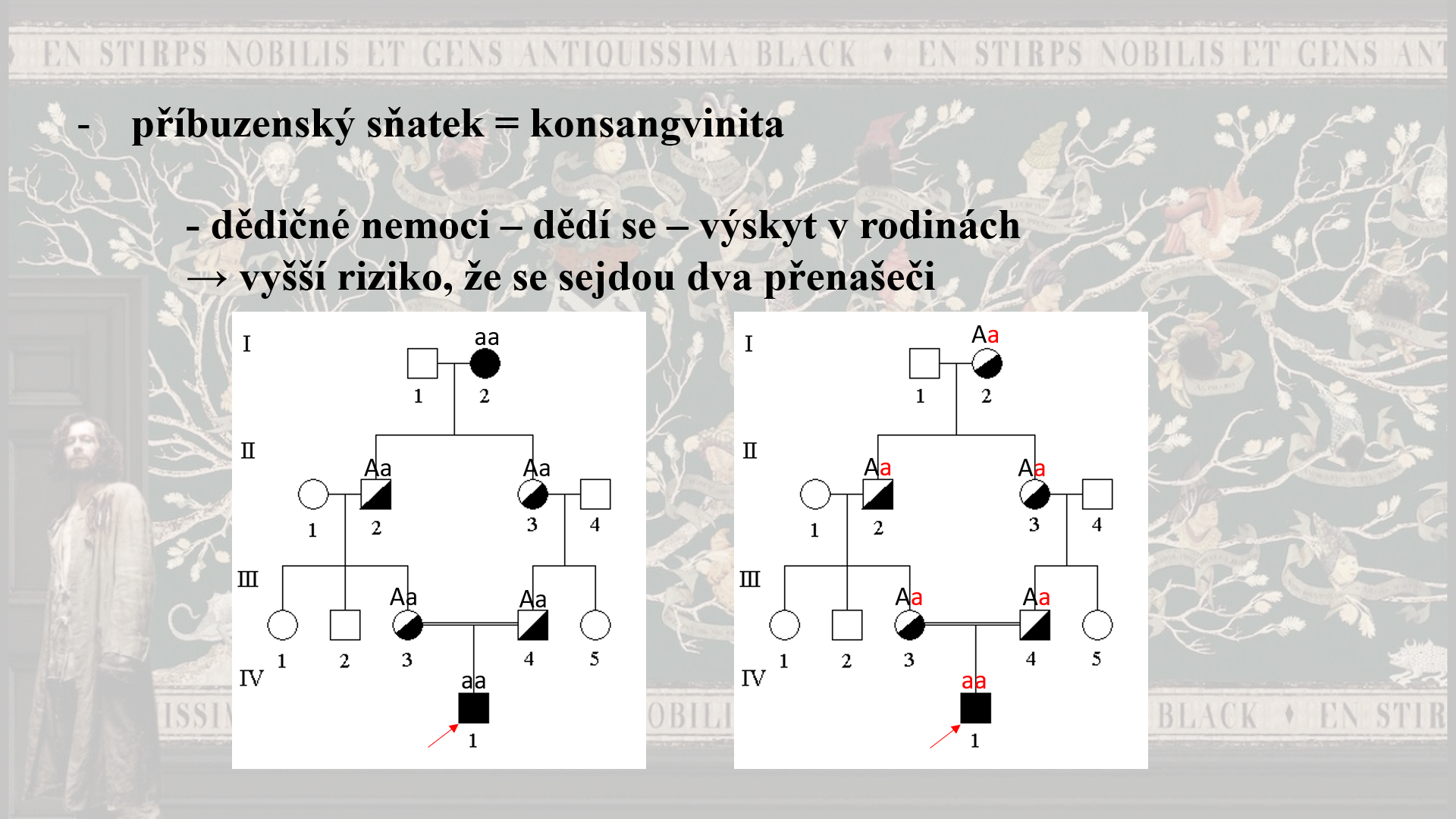 Alela a – identická 
původem
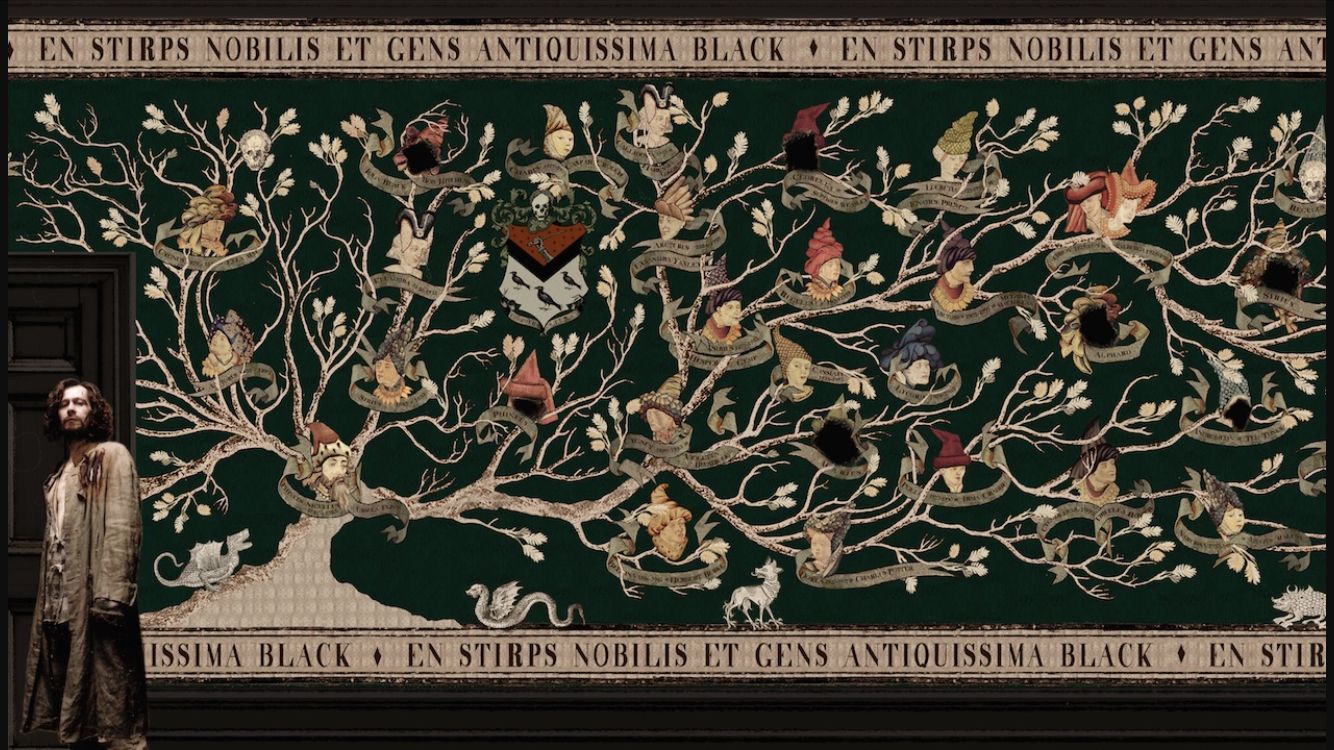 příbuzenský sňatek = konsangvinita
	- albinismus - četnost v naší populaci je 1/25 000
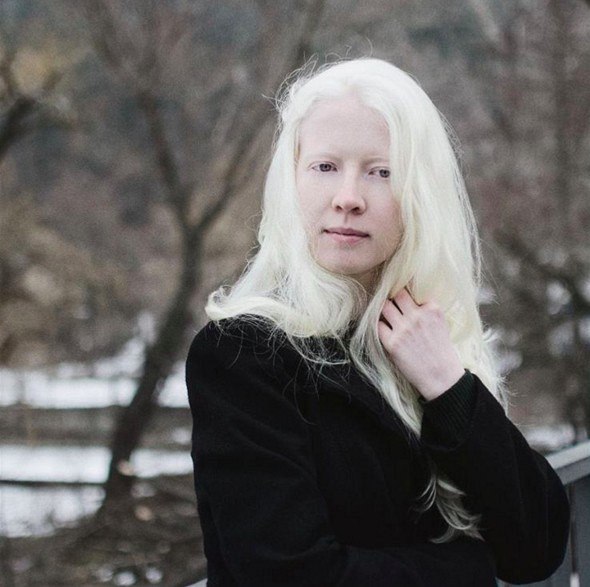 každý 80. přenašeč – riziko narození postiženého potomka u dvou nepříbuzných
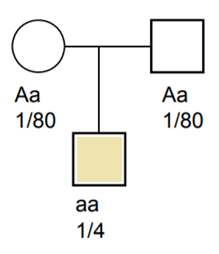 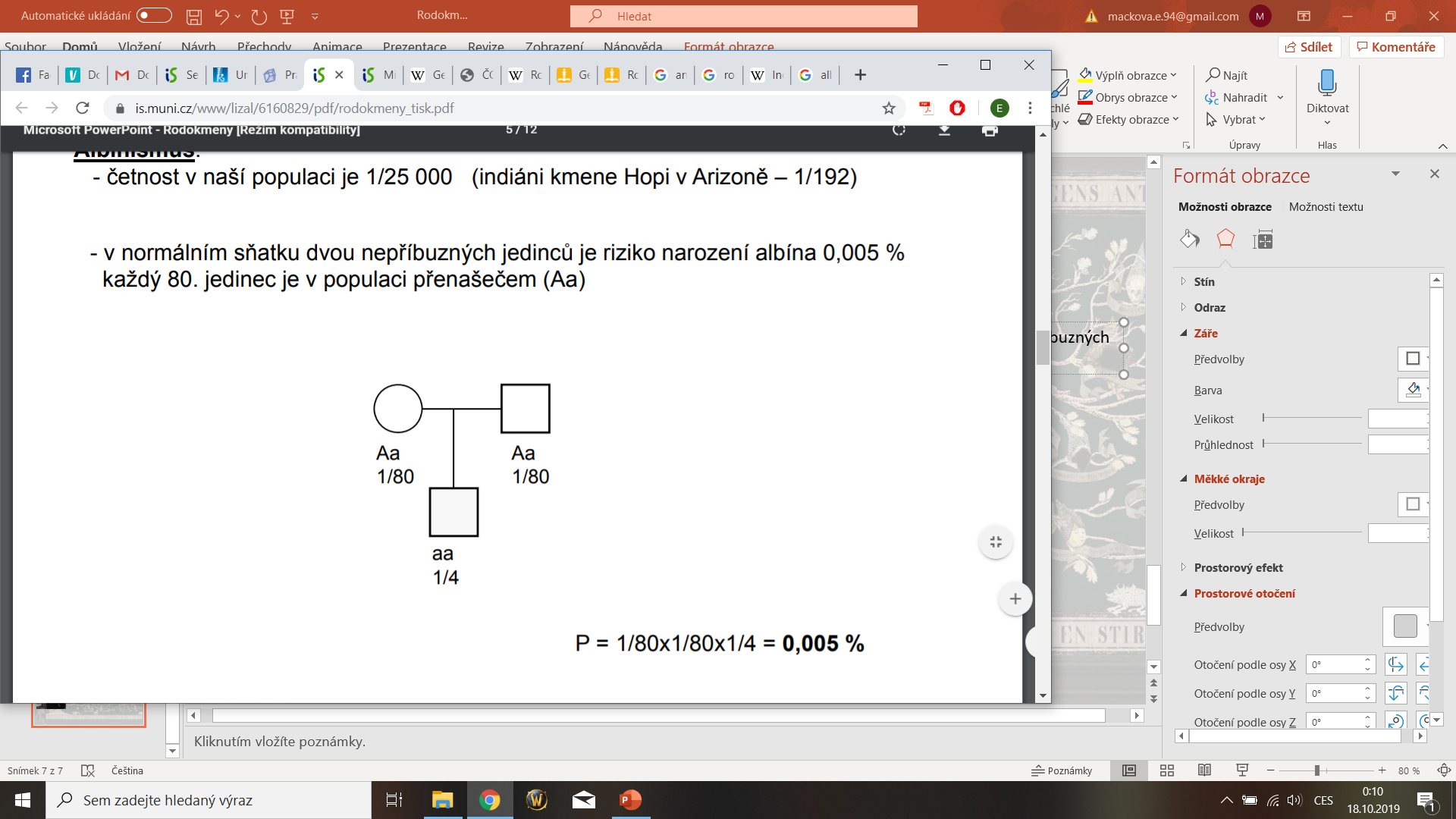 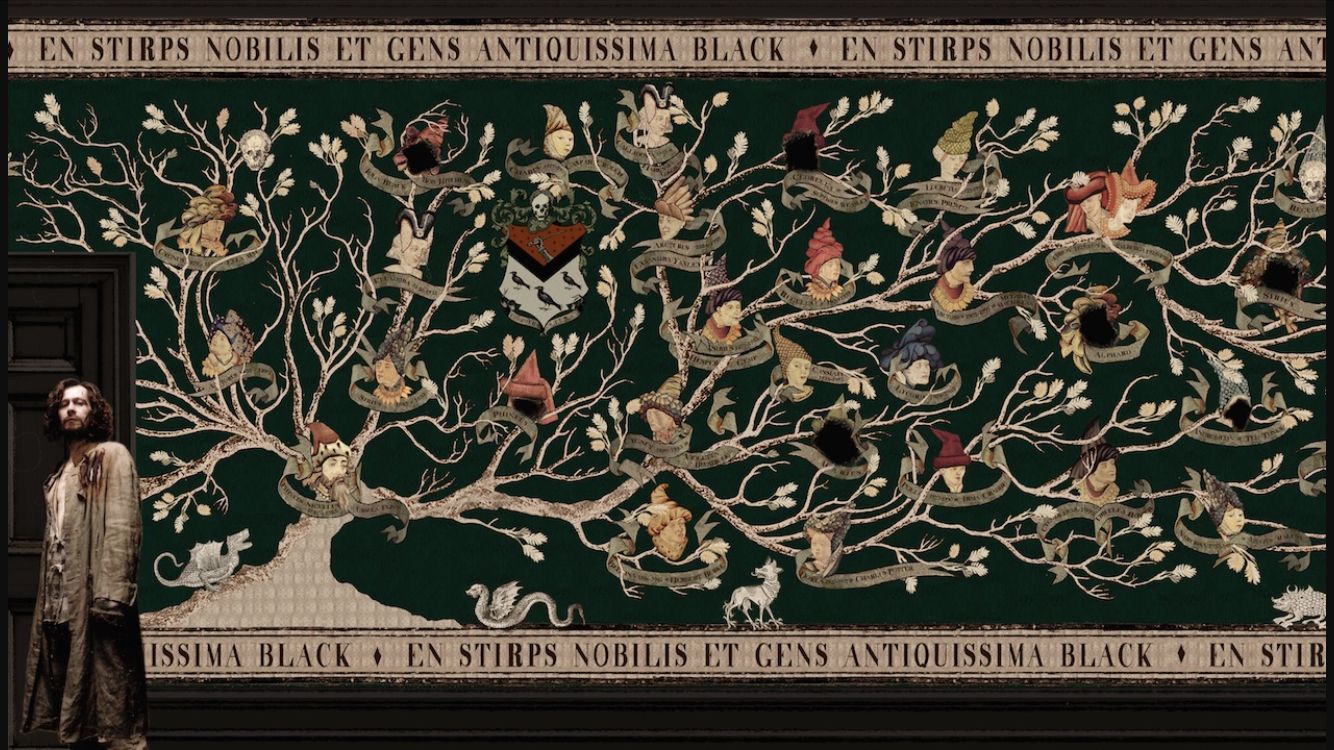 příbuzenský sňatek = konsangvinita
	- albinismus - četnost v naší populaci je 1/25 000
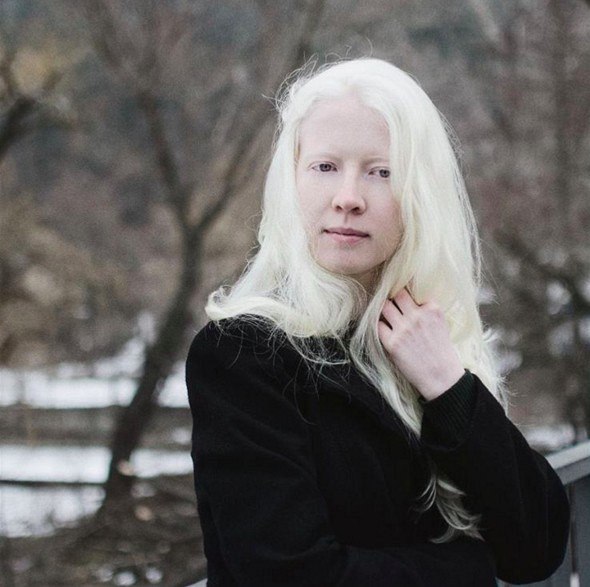 postižený dědeček v příbuzenském sňatku bratranec-sestřenice
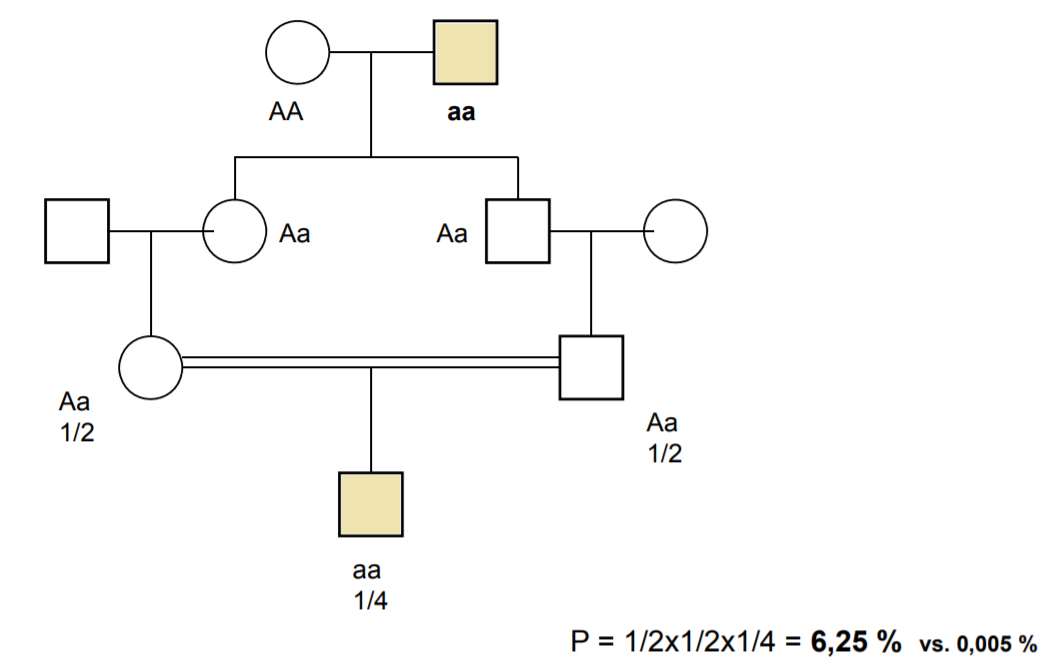 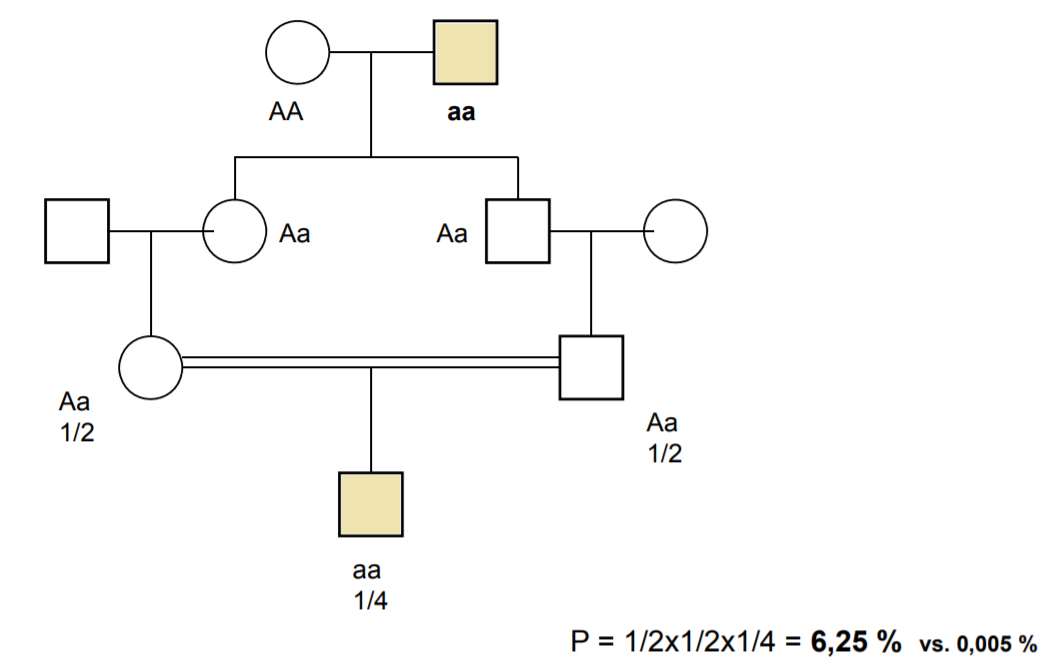 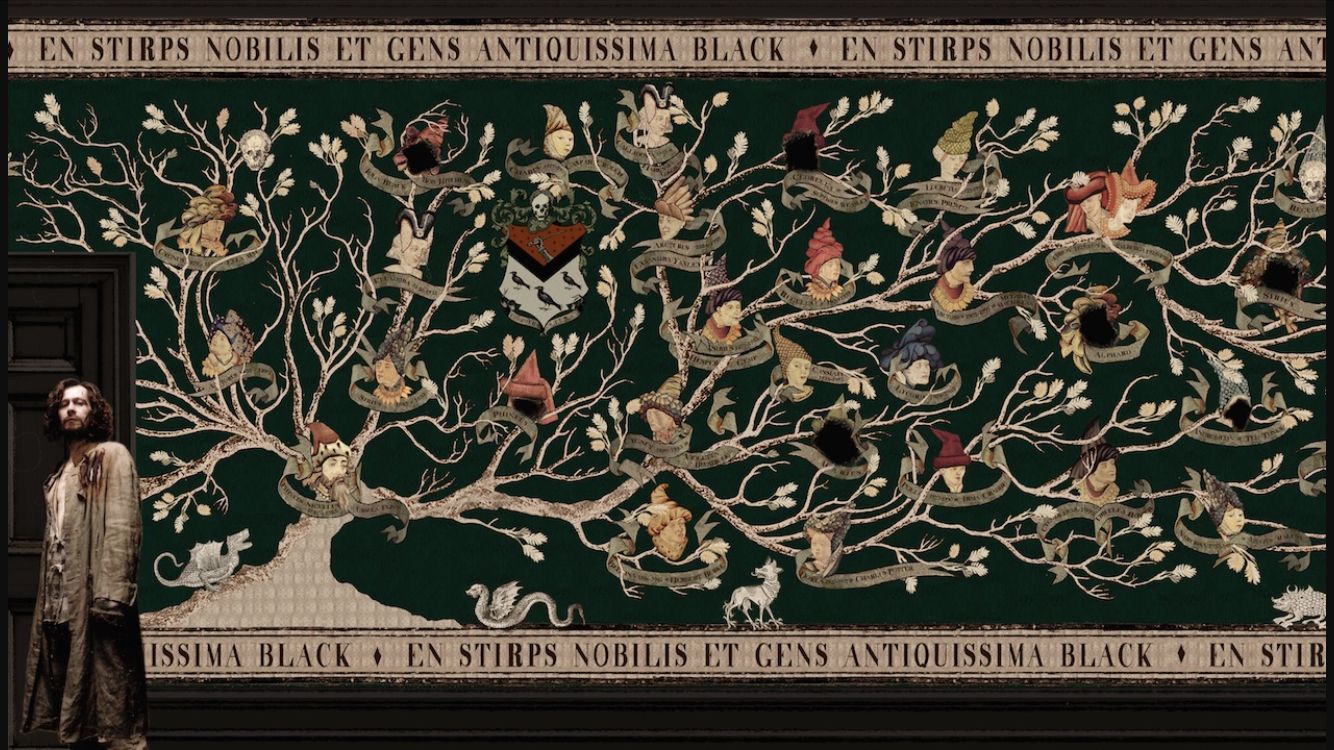 příbuzenský sňatek = konsangvinita
	- albinismus - četnost v naší populaci je 1/25 000
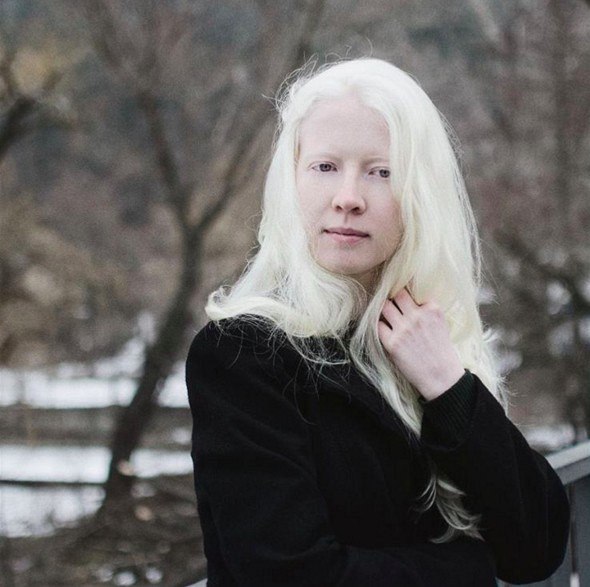 příbuzenský sňatek postiženého bratra se zdravou sestrou
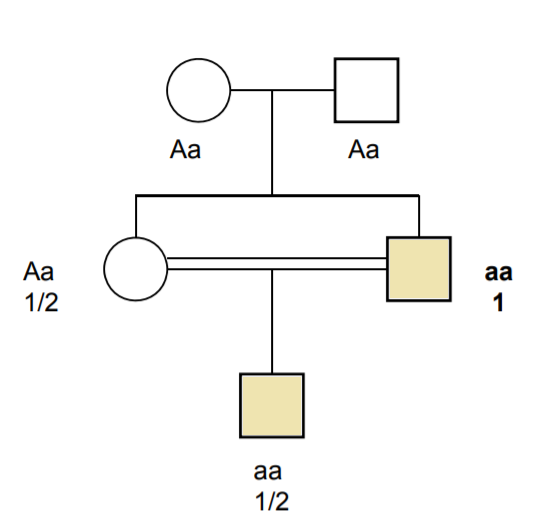 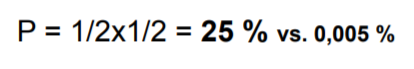 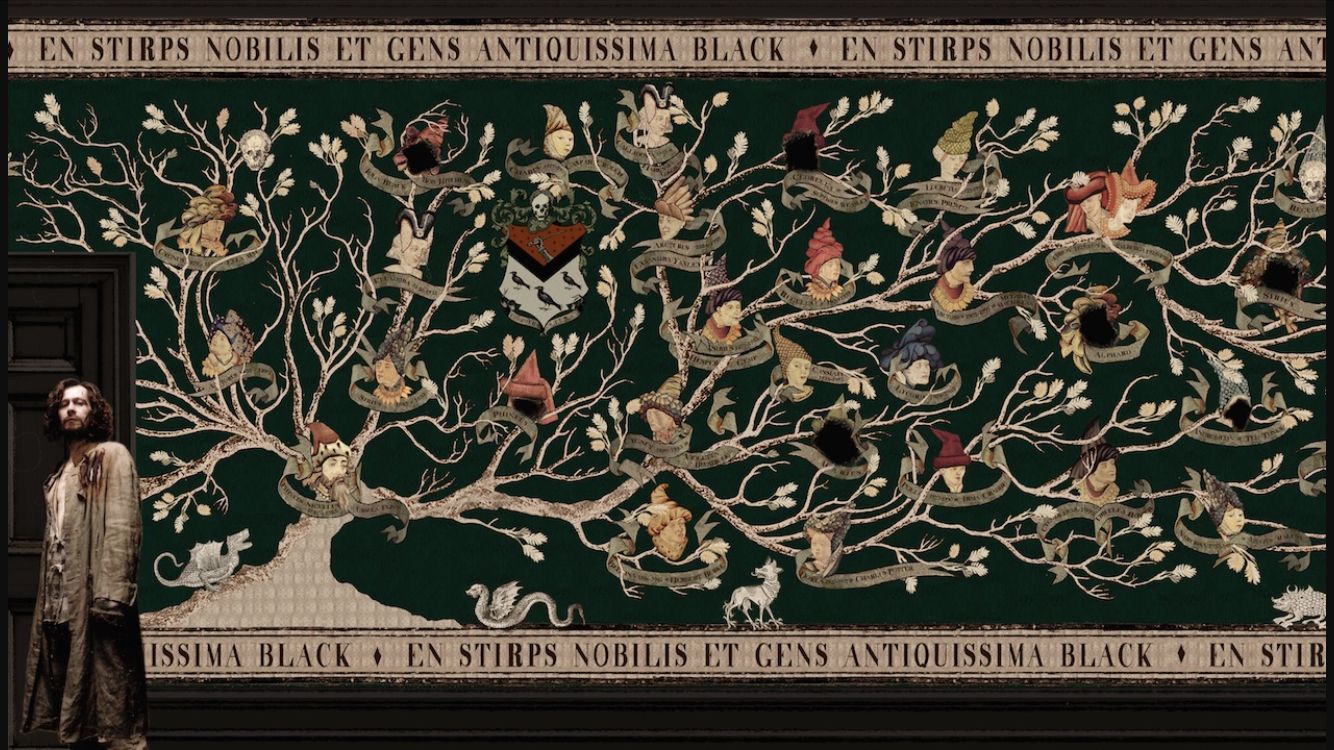 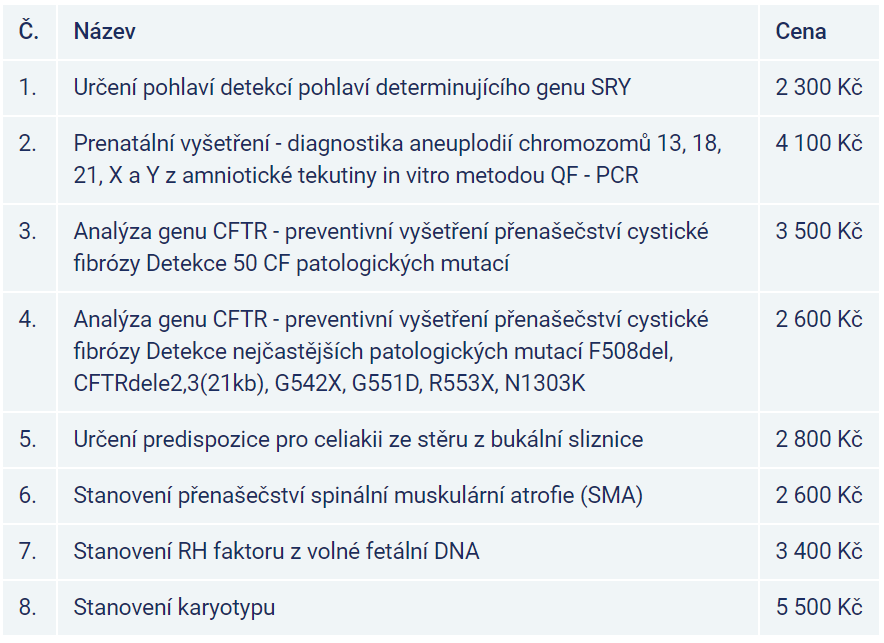 vsuvka
	- cystická fibróza – každý 22. až 25. člověk přenašeč
P = 1/22 x 1/22 x 1/4 = 0,05 %
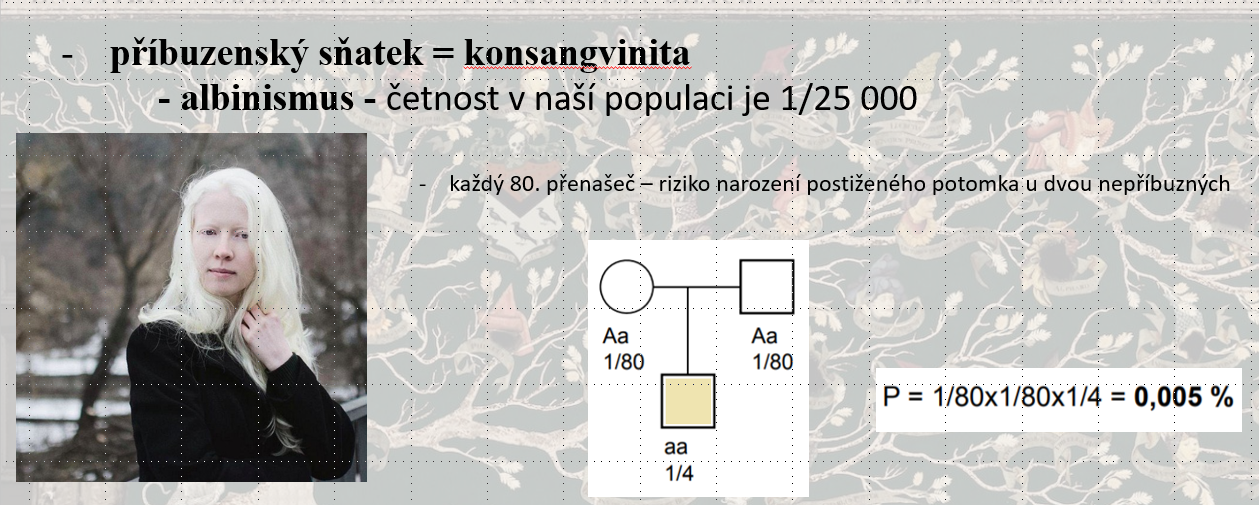 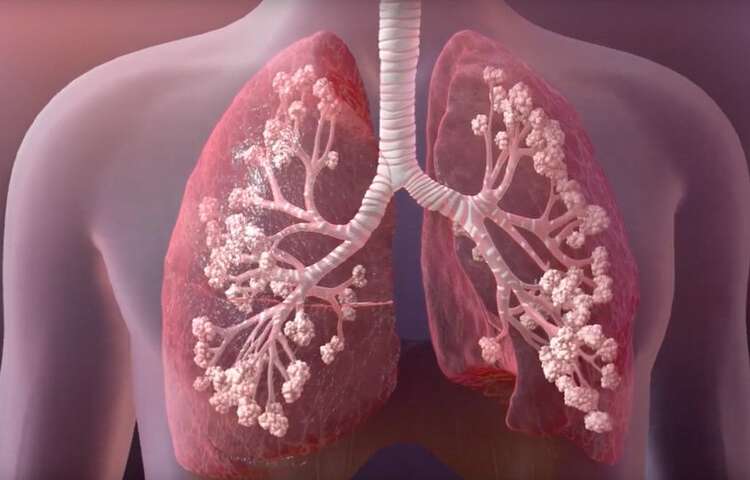 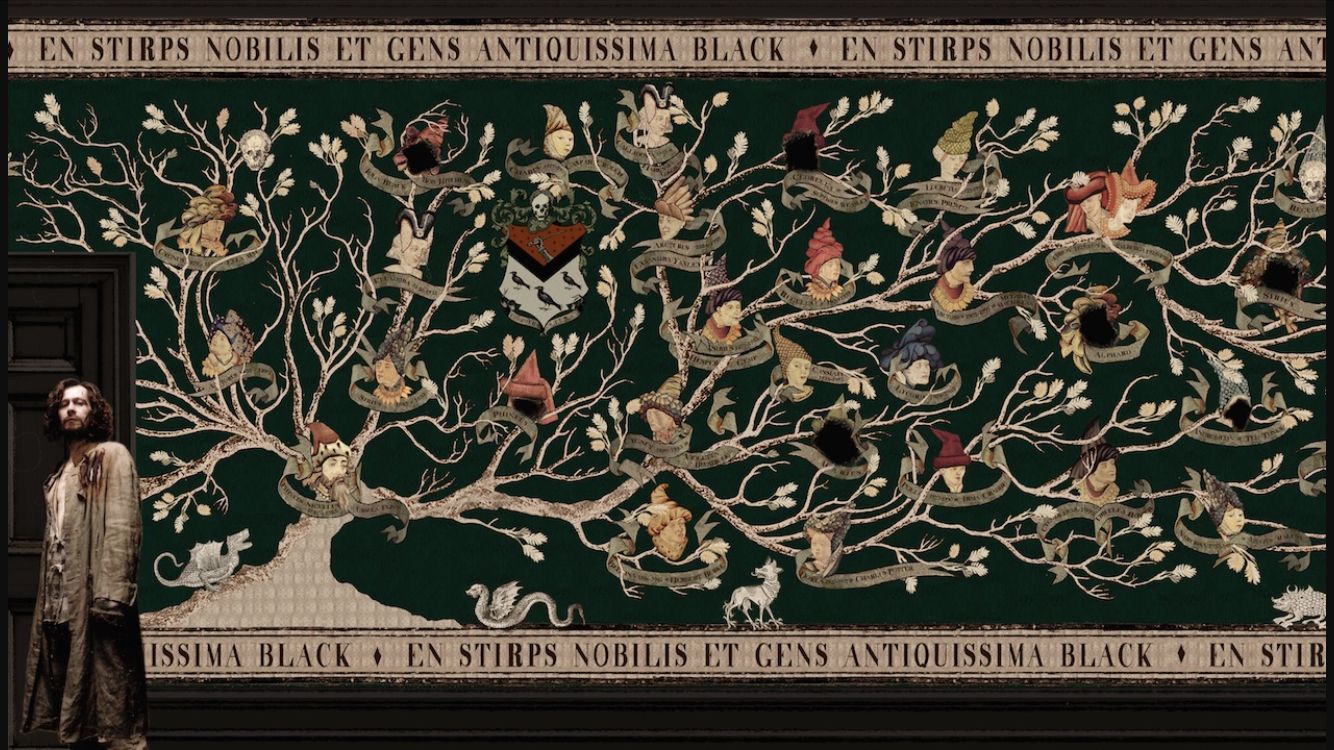 Zajímavost
albinismus u indiánského kmene Hopi (Arizona) - 1/192
			vs naše populace - 1/25 000
židovská populace – Tay Sachsova choroba (Dor Ješorim)
rabi Joseph Ekstein
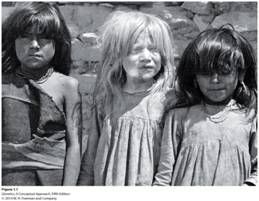 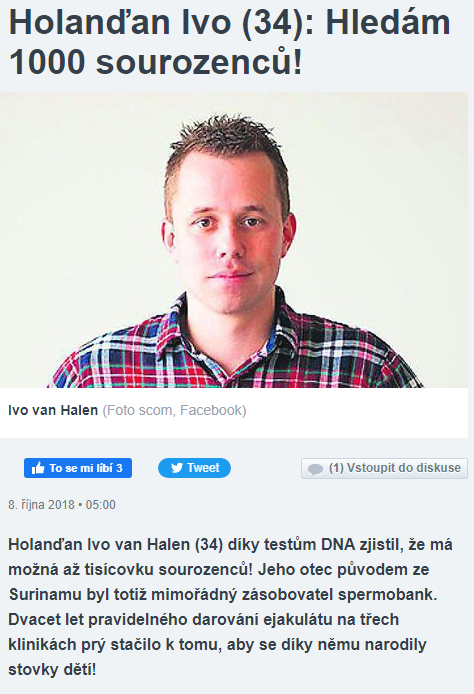 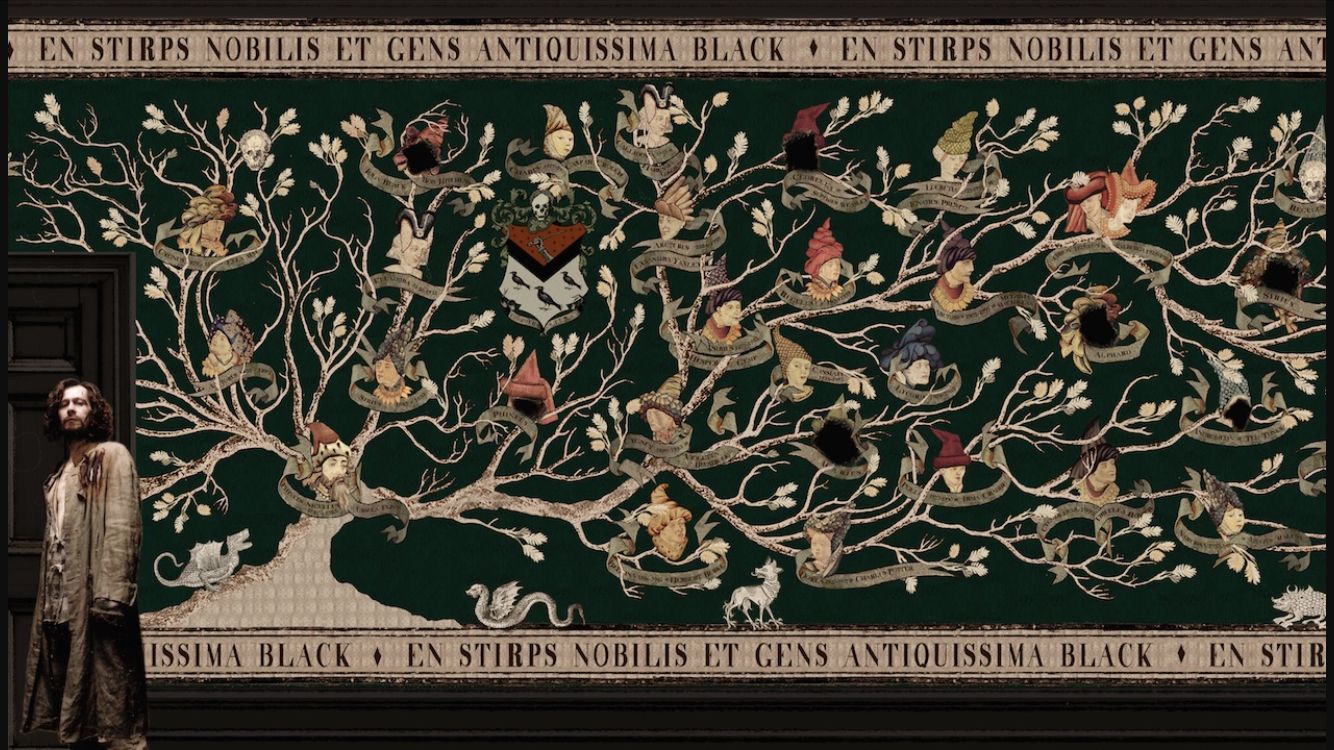 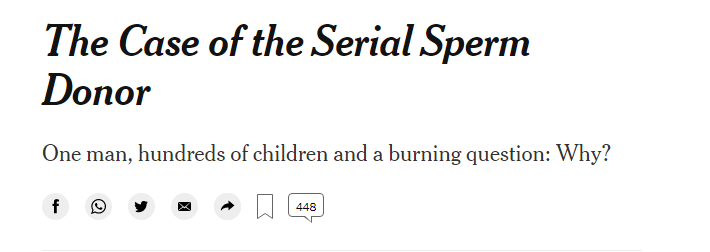 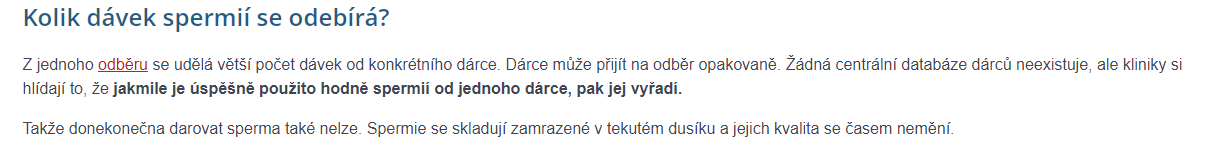 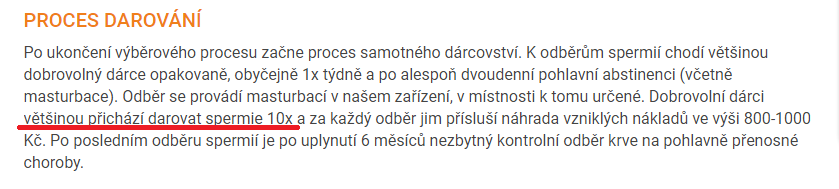 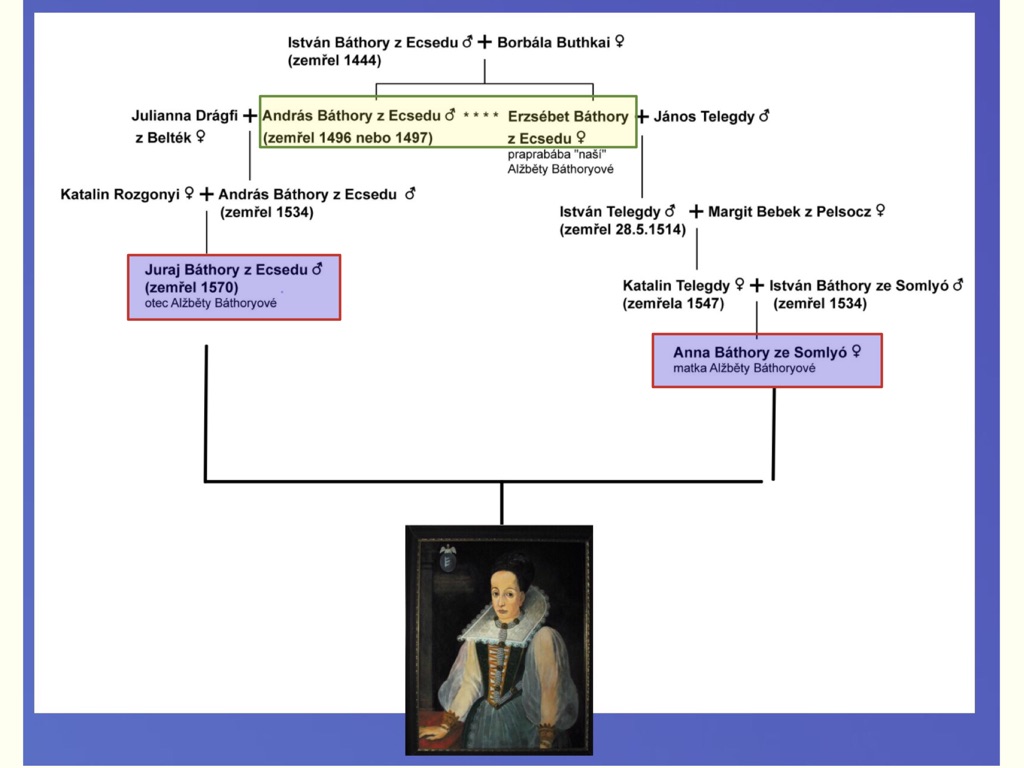 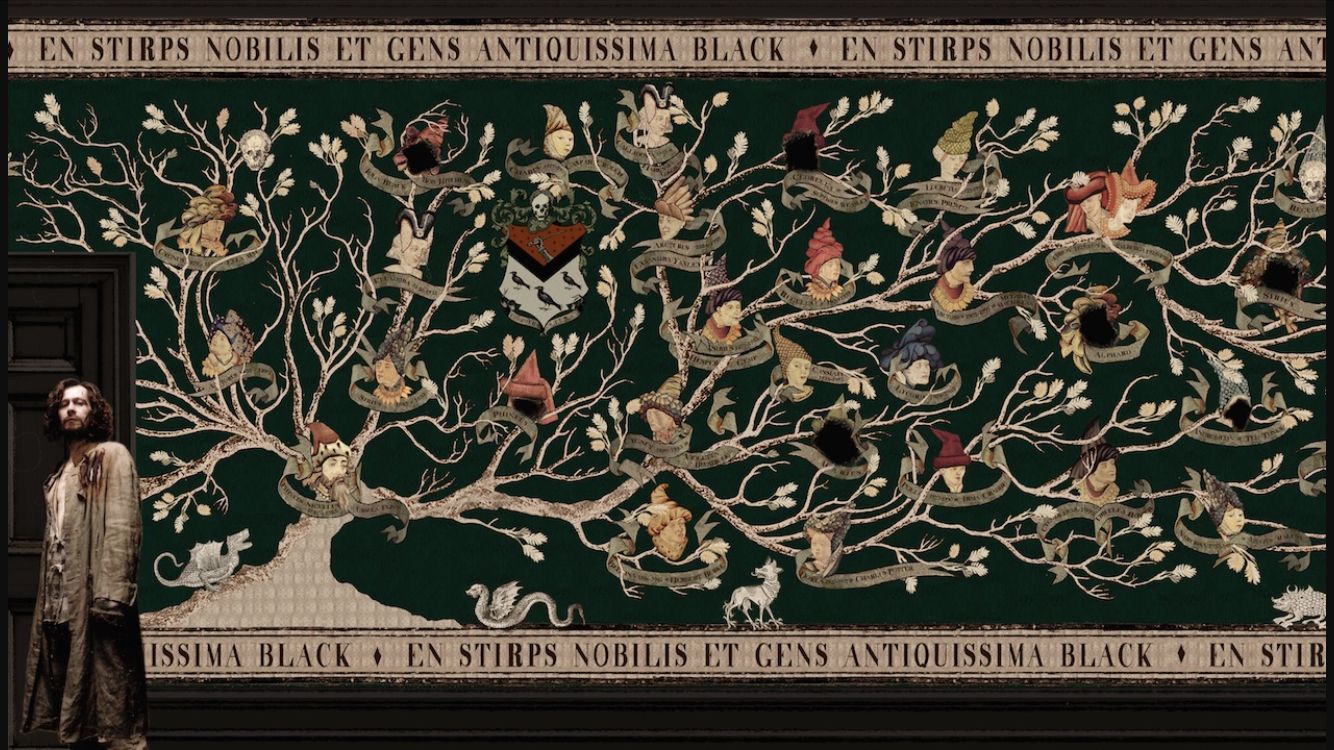 Příbuzenské sňatky tedy mohou vést k vyššímu riziku narození dětí s různými dědičnými poruchami, defekty a nemocemi		→ inbrední deprese
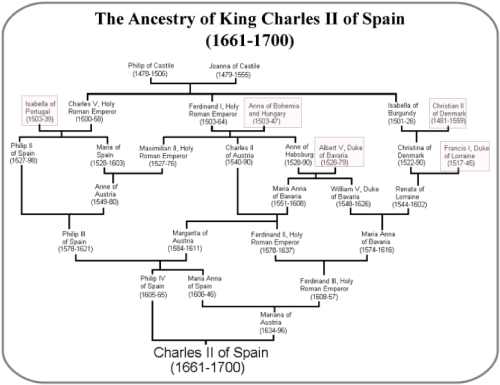 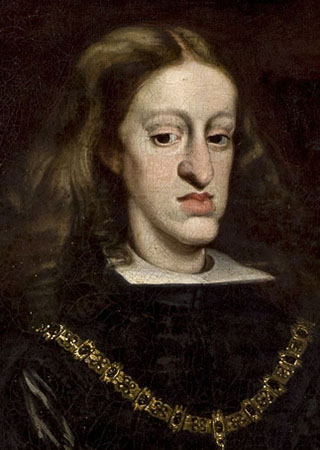 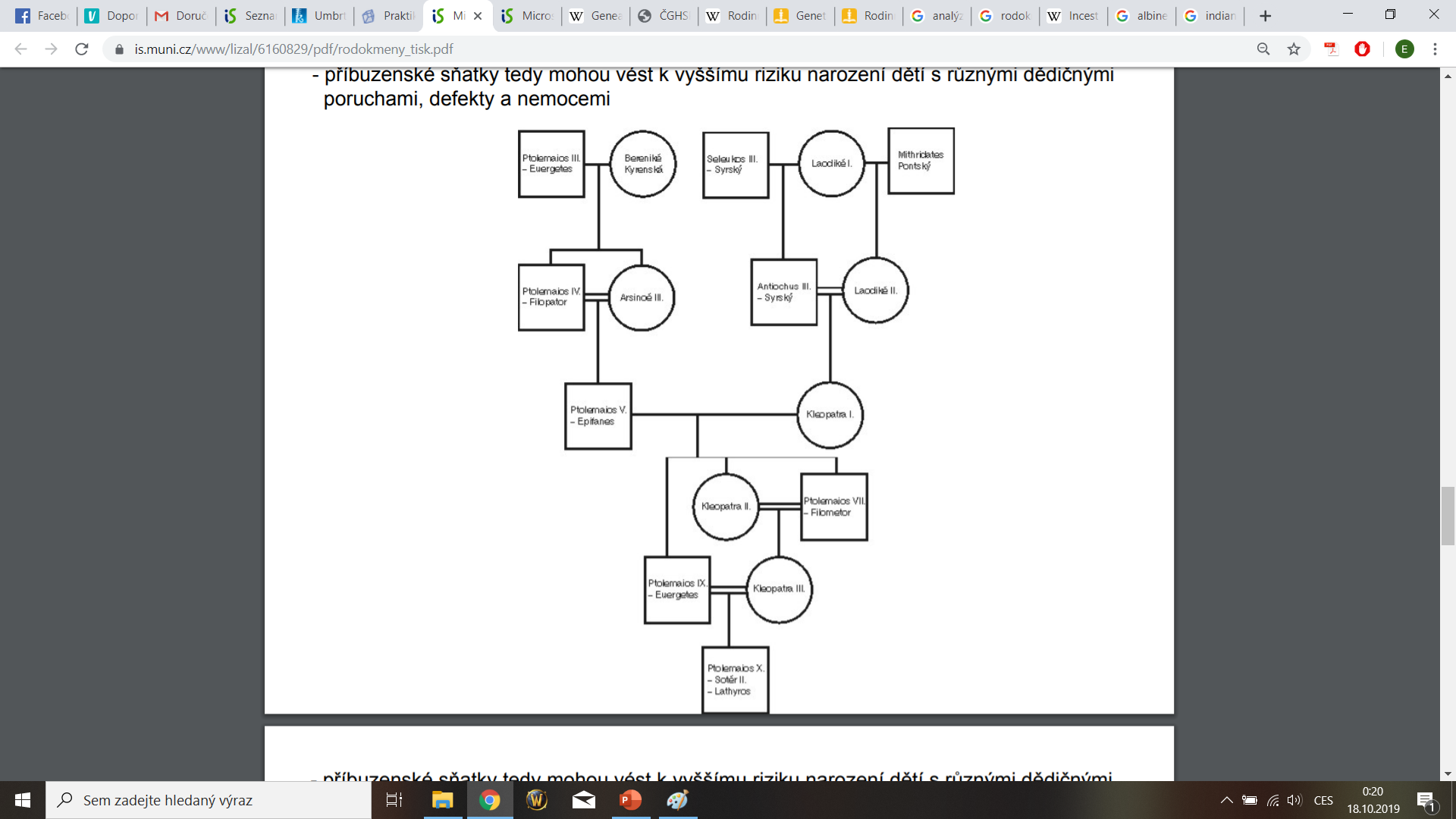 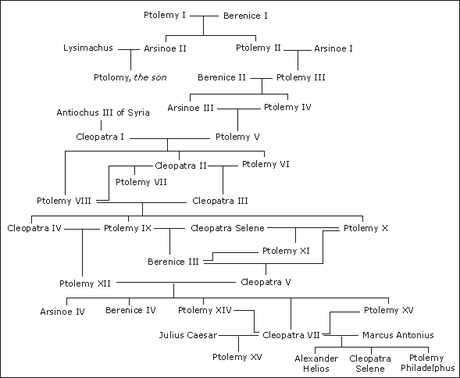 - těžká epilepsie
- sklony k násilí
- sadismus 
- sexuální úchylky
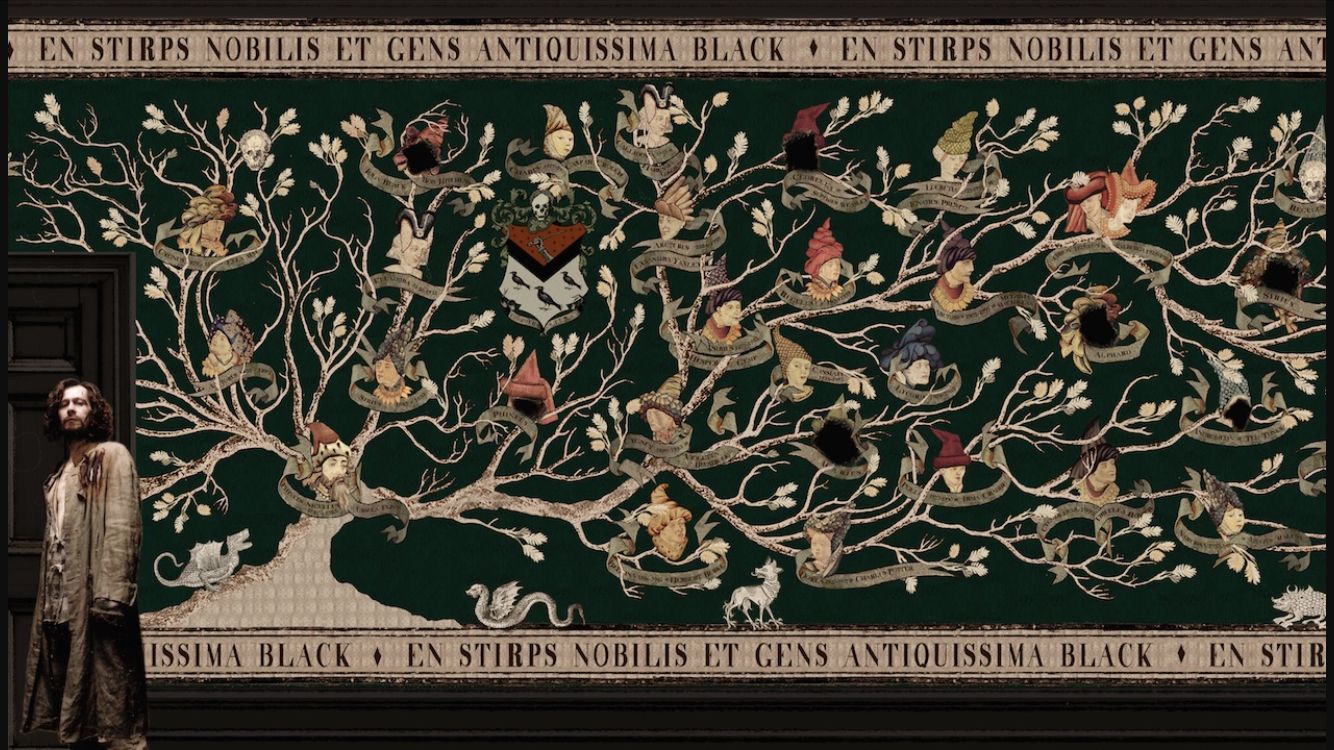 Příbuzenské sňatky tedy mohou vést k vyššímu riziku narození dětí s různými dědičnými poruchami, defekty a nemocemi
- ne vždy končí inbrední depresí!
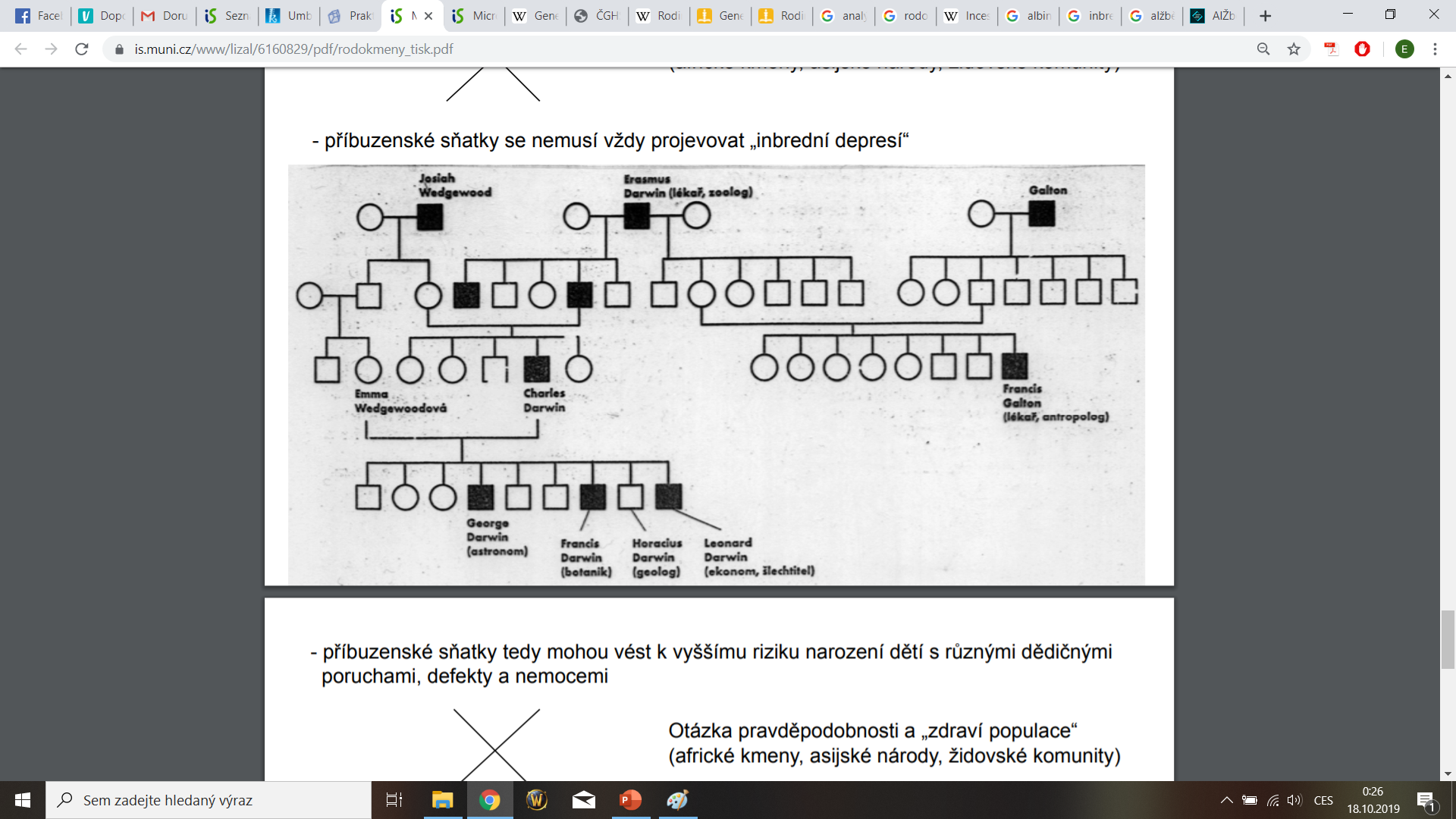 Charles Darwin + Emma Wedgewood
Marie Terezie + František Štěpán Lotrinský → 16 ? dětí
chov starokladrubských koní – podobnější než bratranec-sestřenice
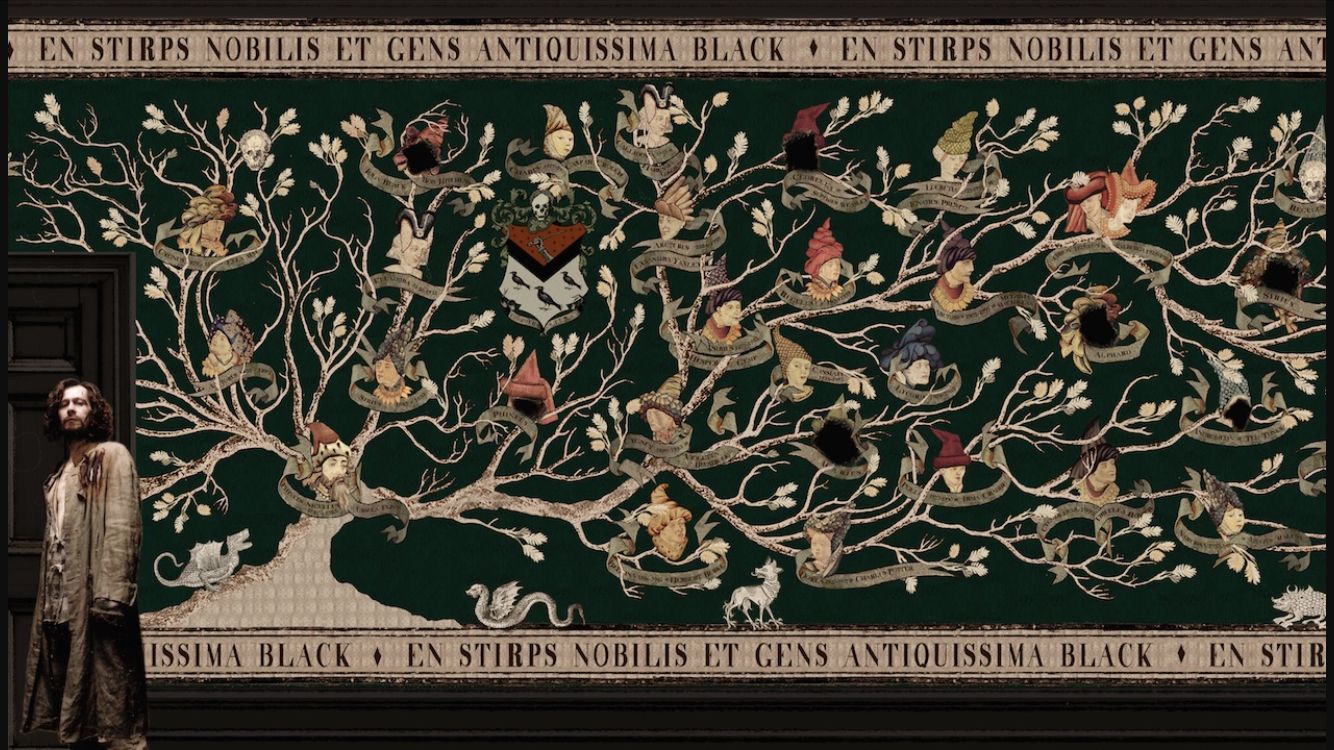 Má příbuzenské křížení a inbreeding praktické využití?
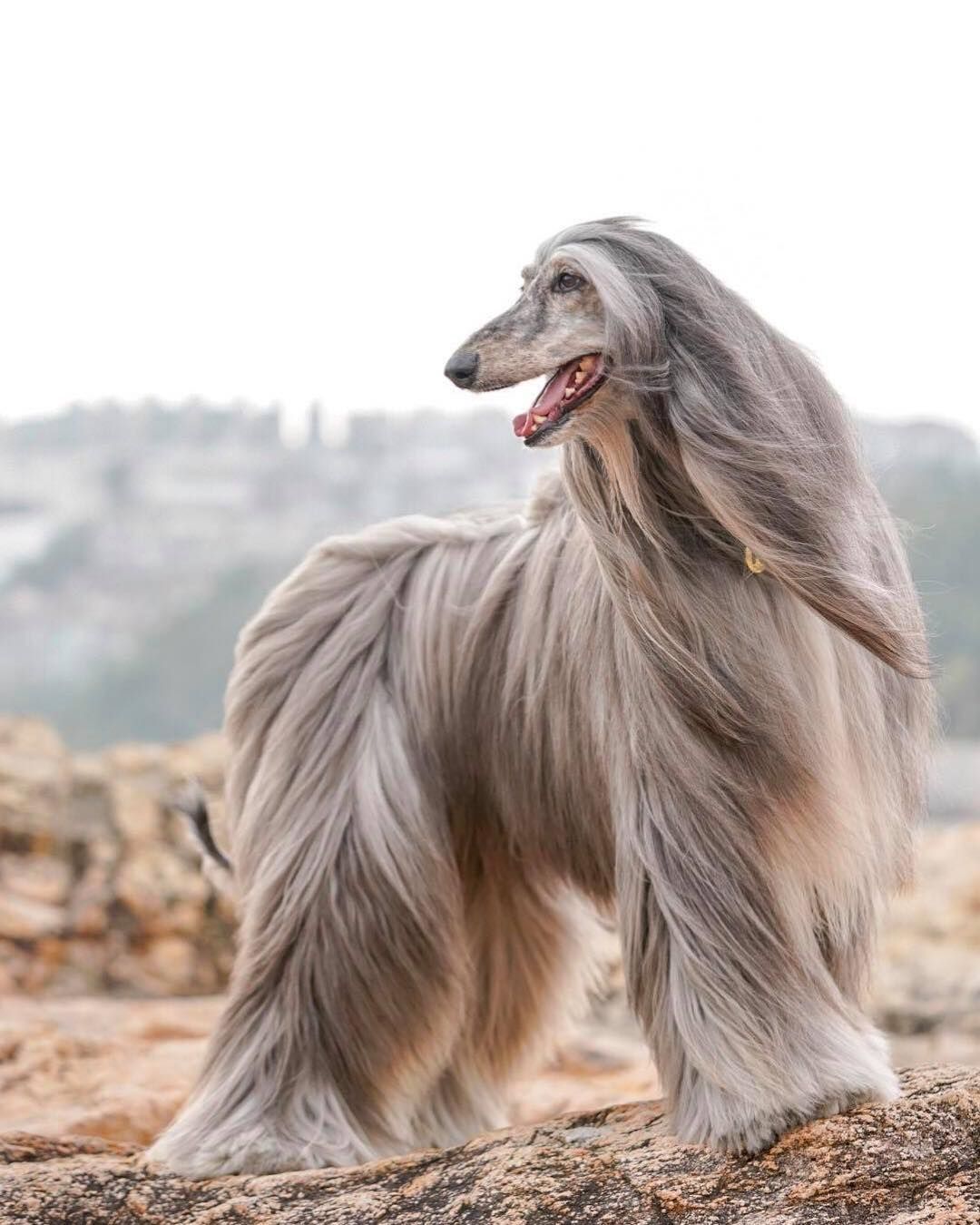 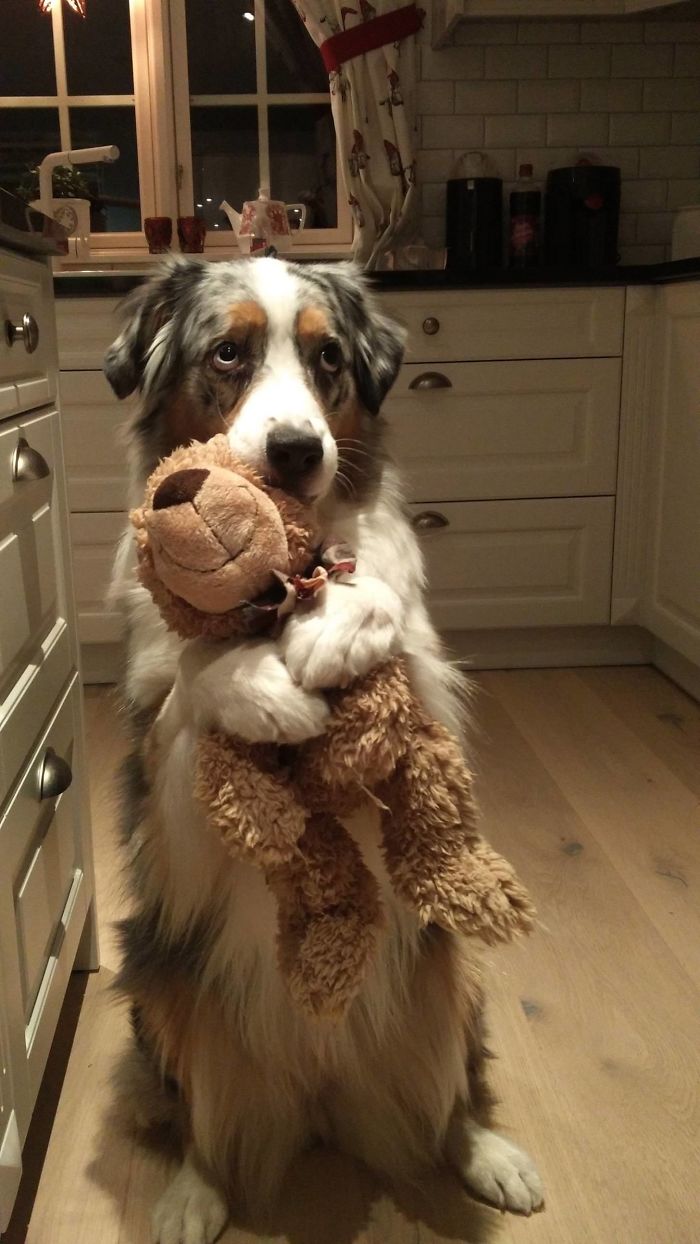 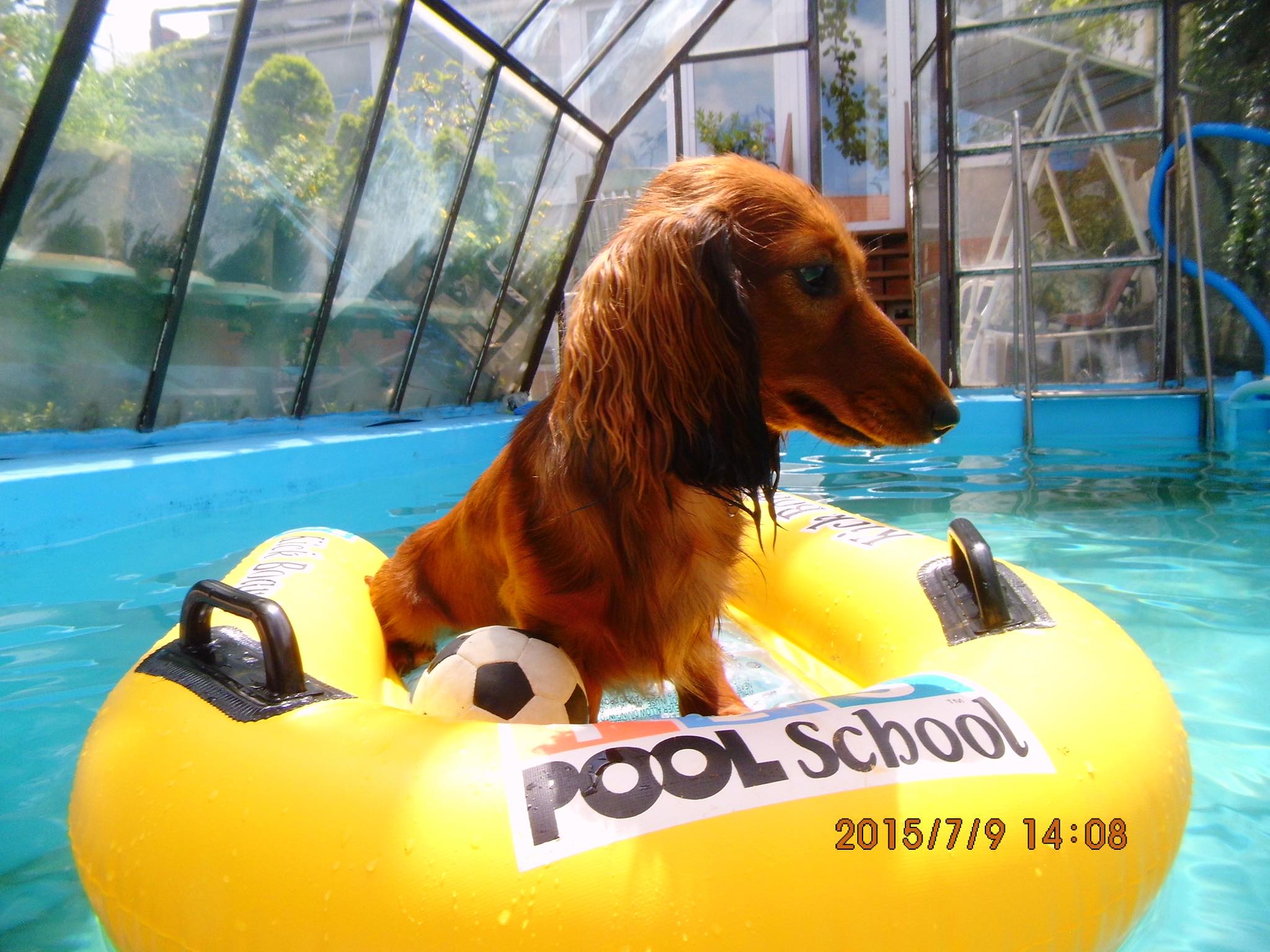 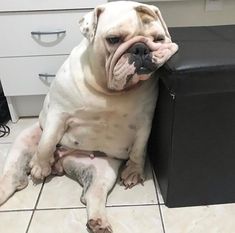 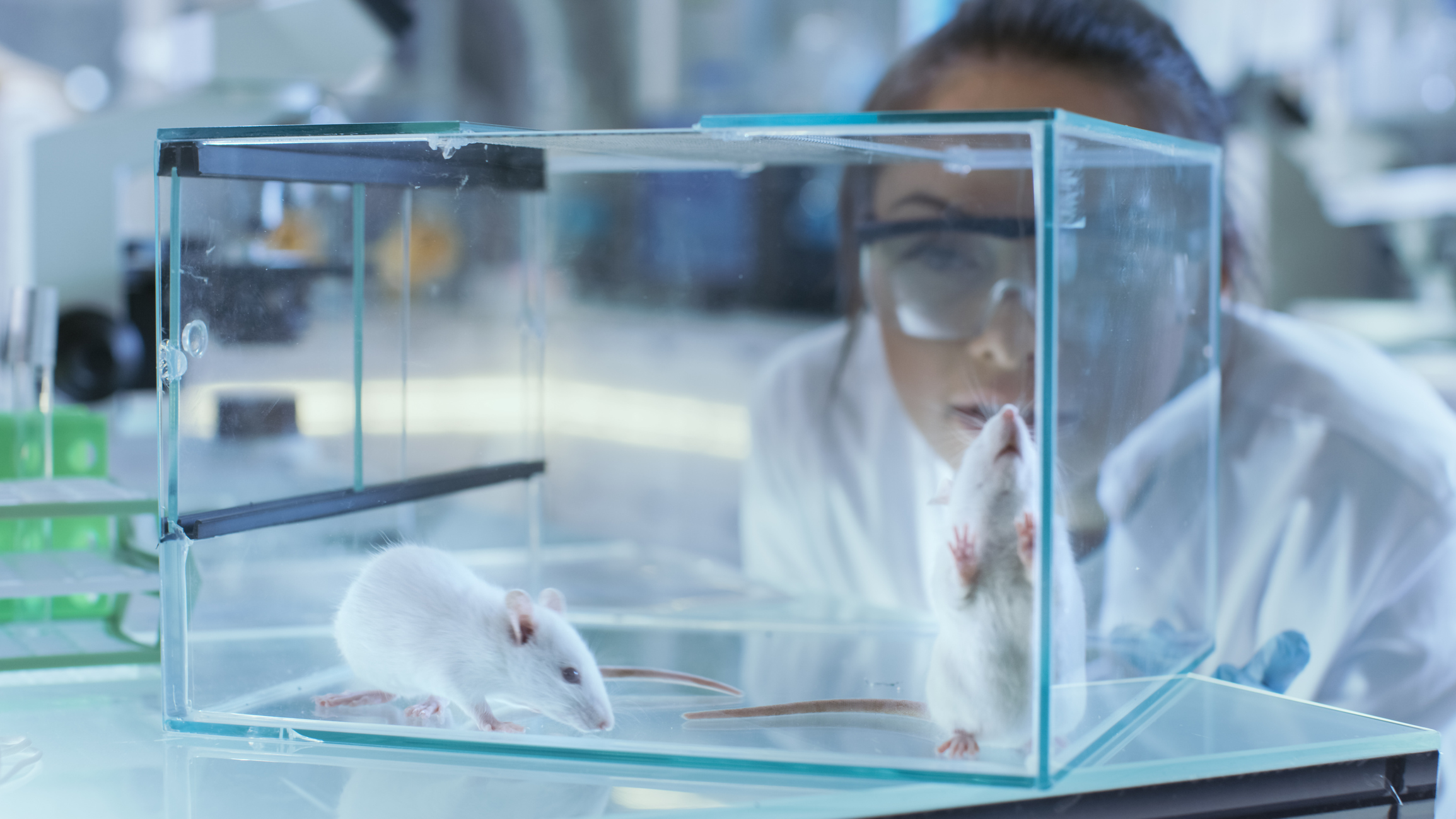 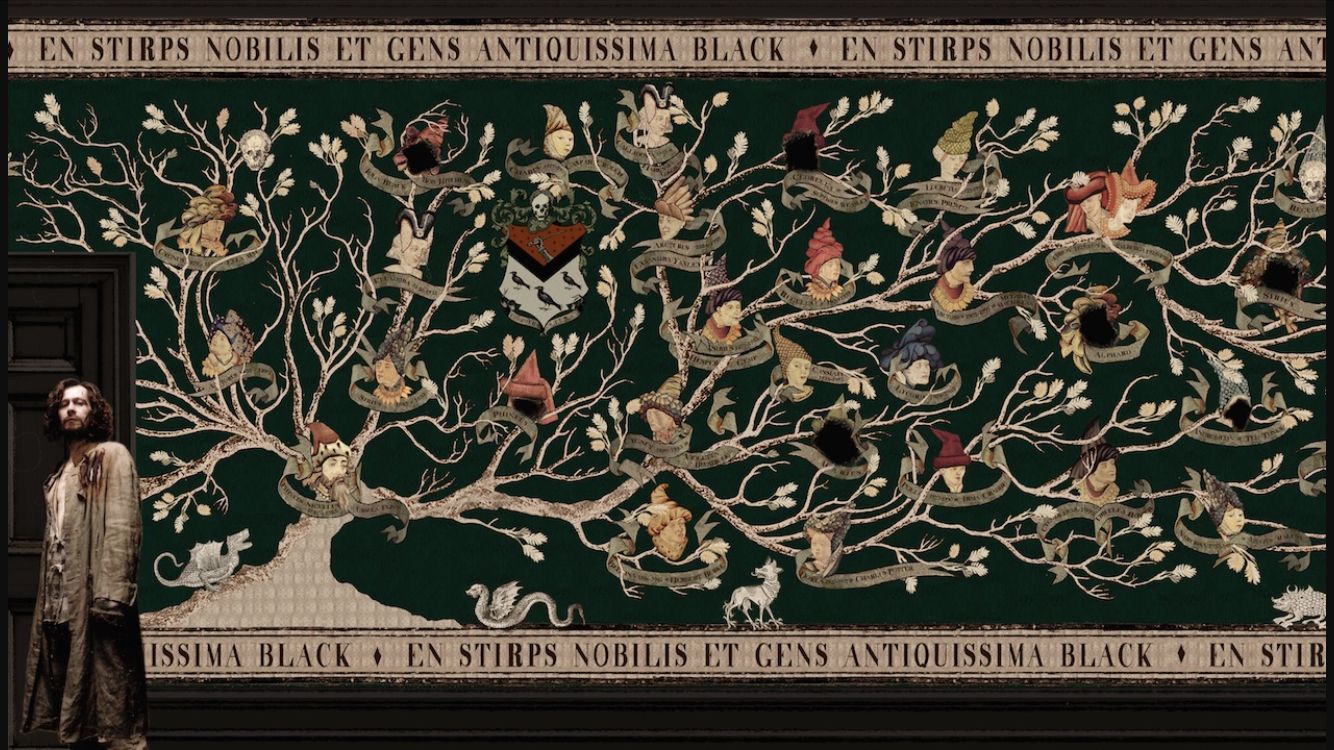 Čtení z rodokmenů
RECESIVNÍ ZNAK
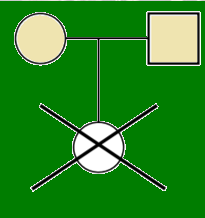 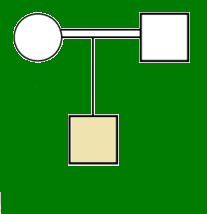 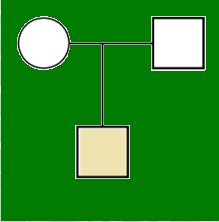 Aa                     Aa
Aa                     Aa
aa                    aa
aa
aa
DOMINANTNÍ ZNAK
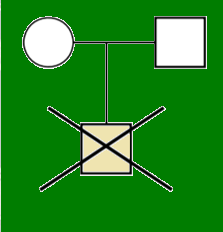 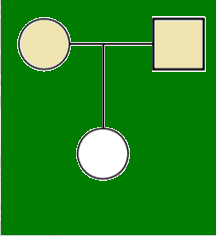 aa                    aa
Aa                     Aa
AA/Aa
aa
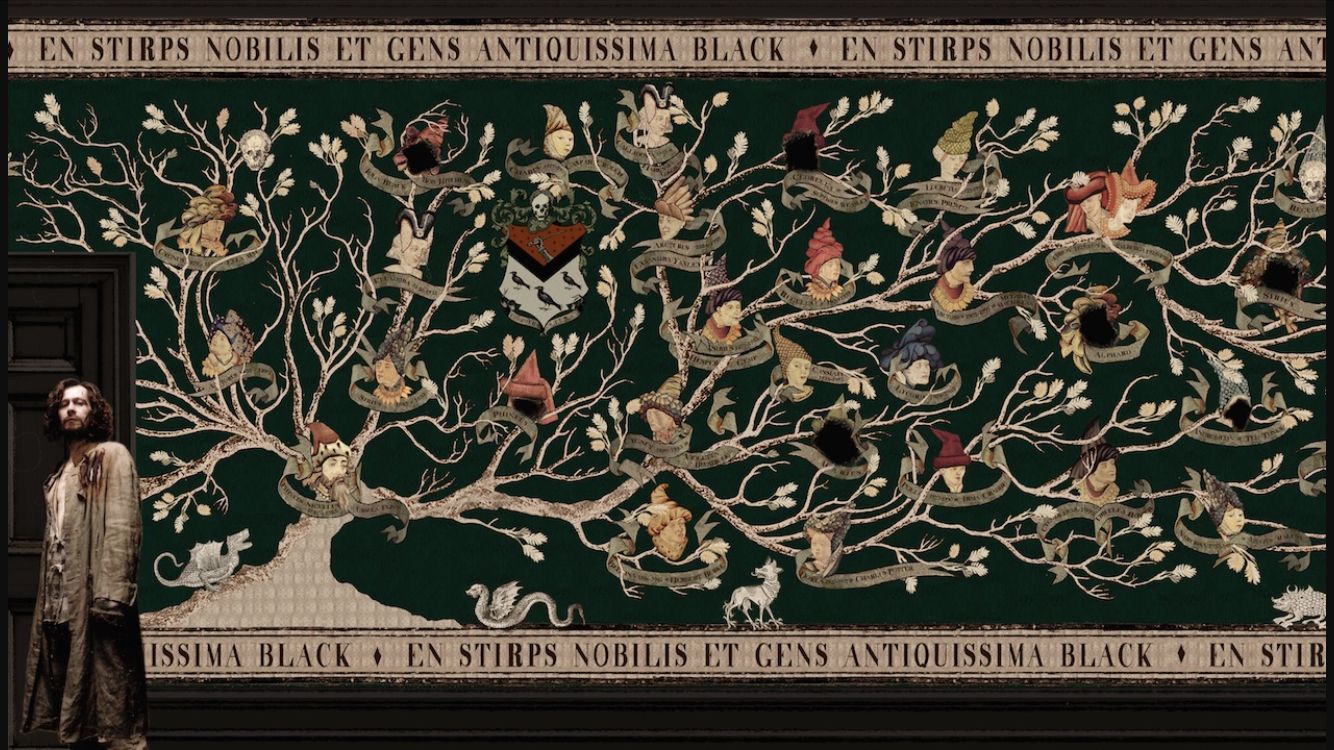 Domácí práce
Řešení příkladů – Rodokmeny


Tvorba protokolu
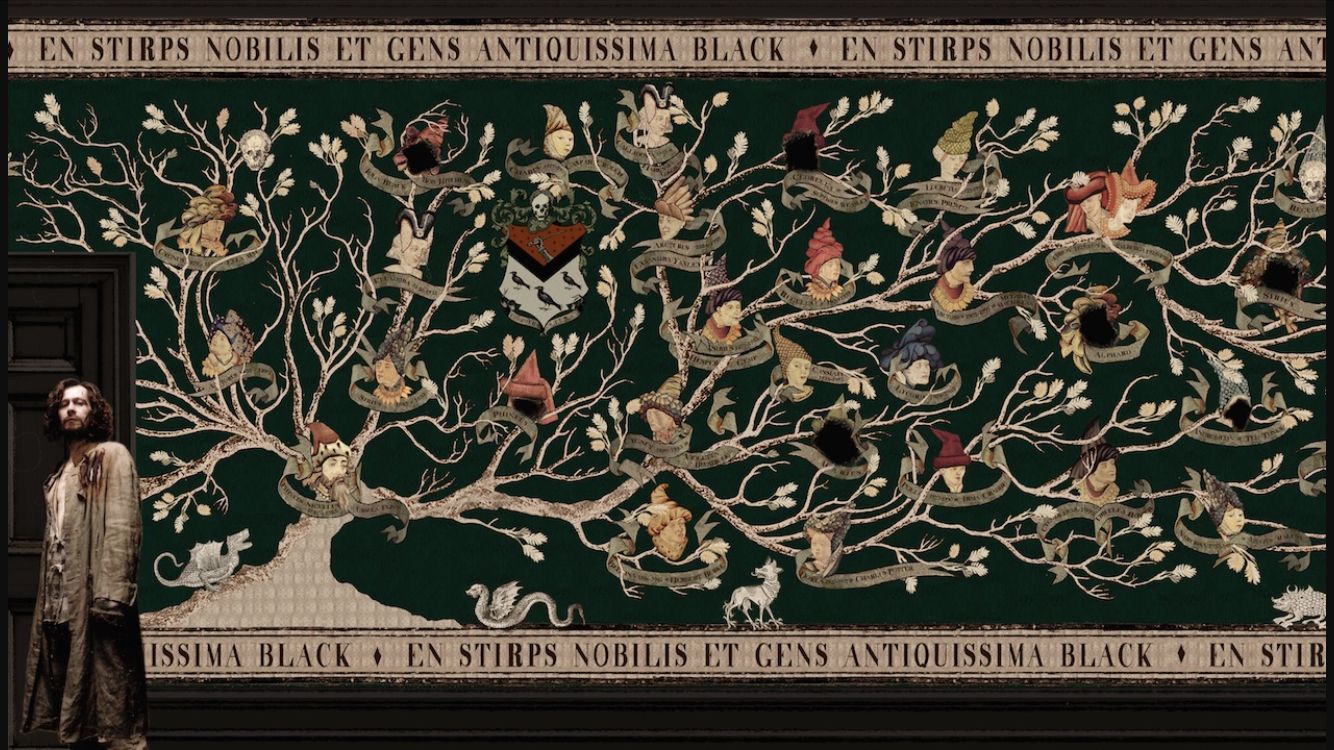 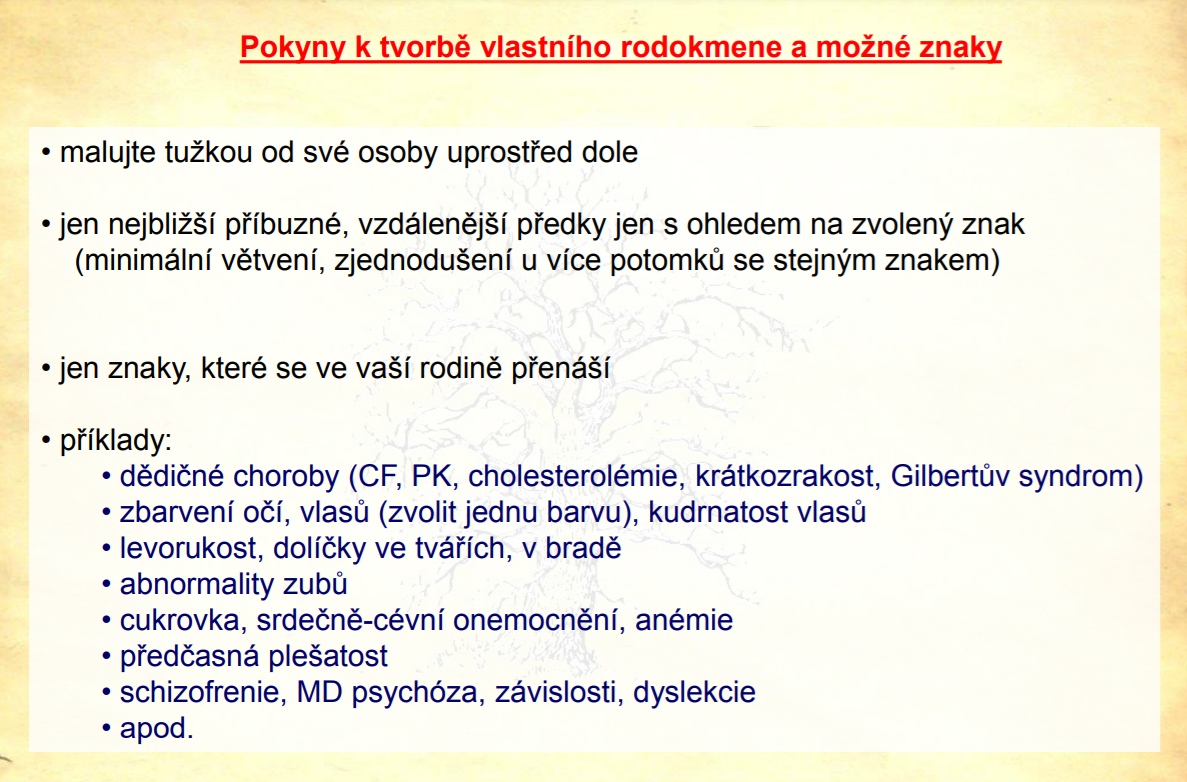 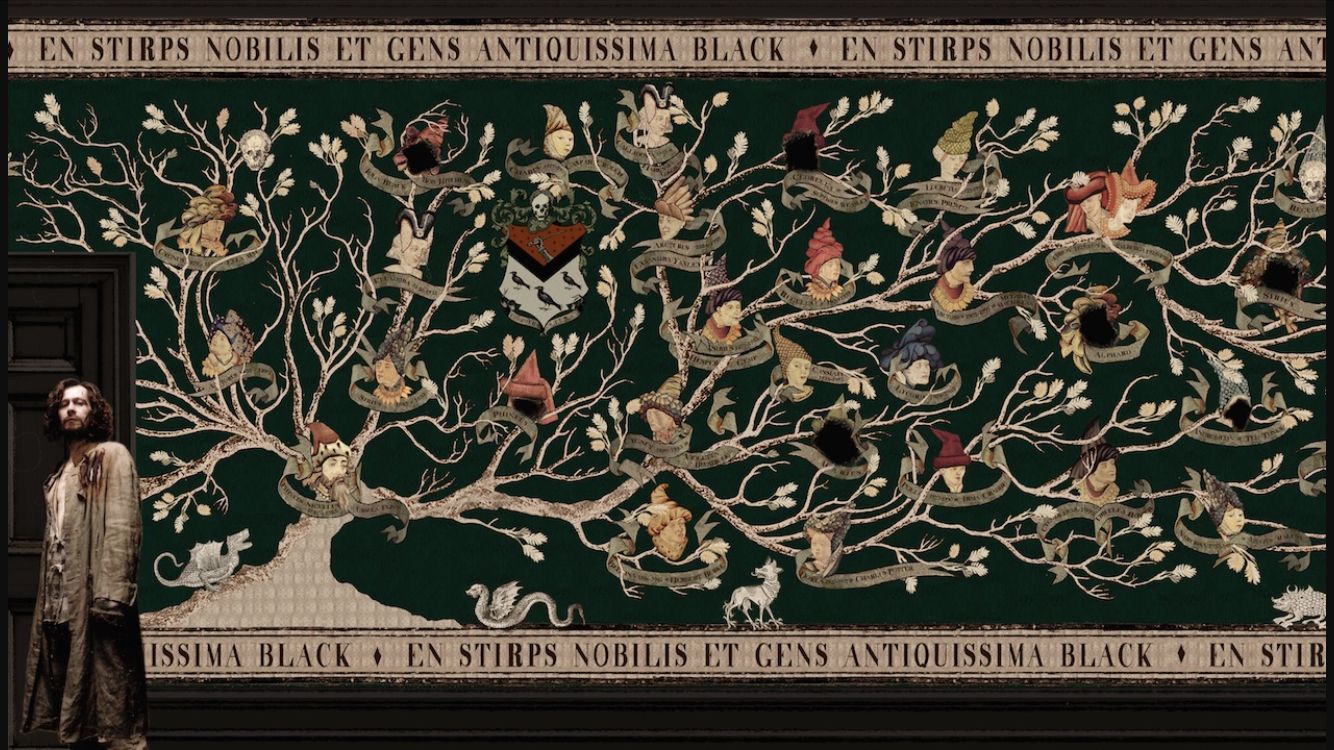 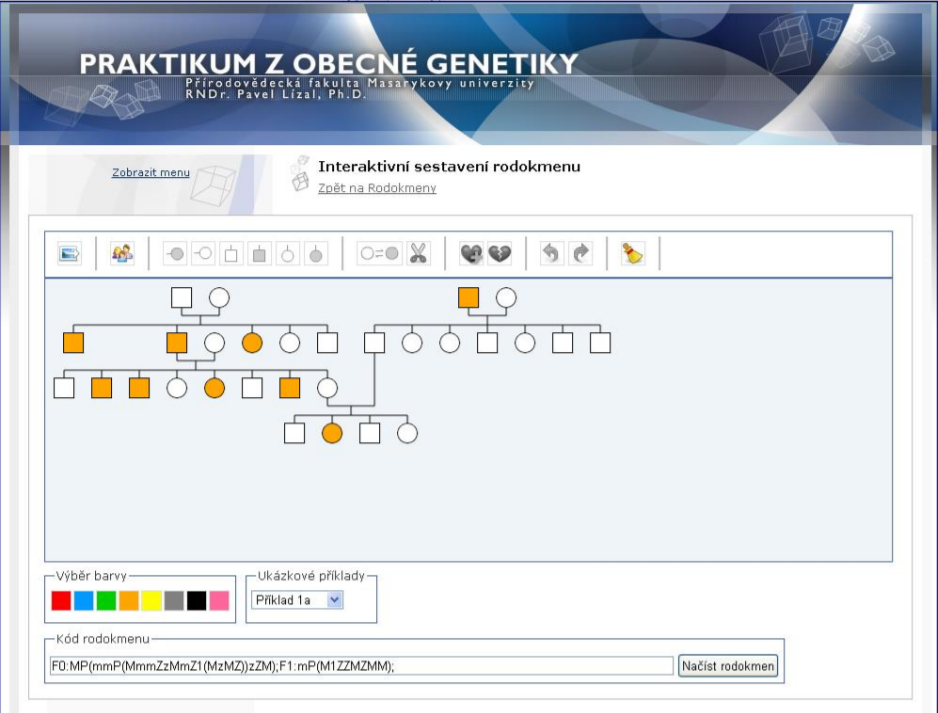